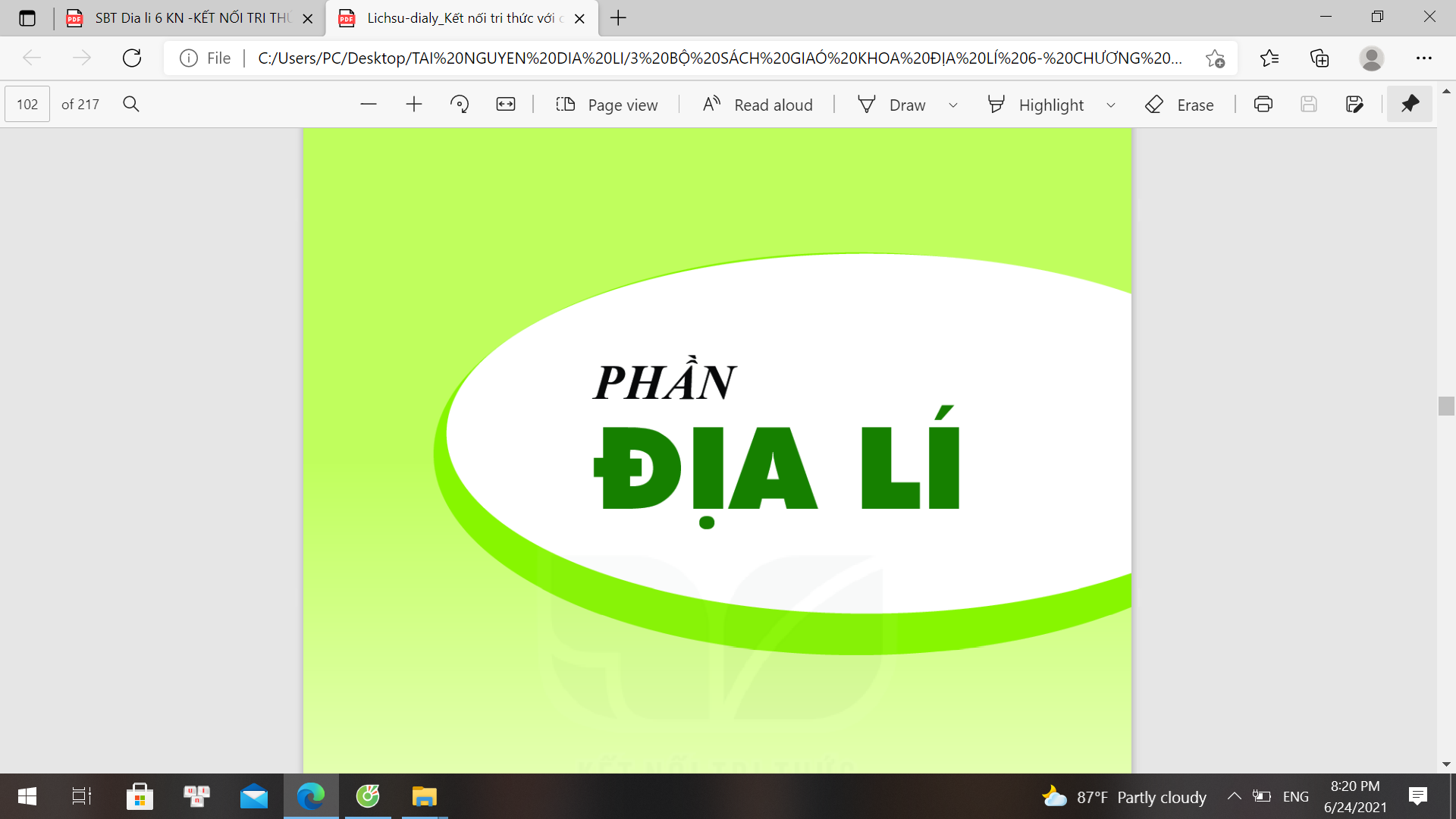 CHƯƠNG 3
CẤU TẠO CỦA TRÁI ĐẤT VÀ VỎ TRÁI ĐẤT
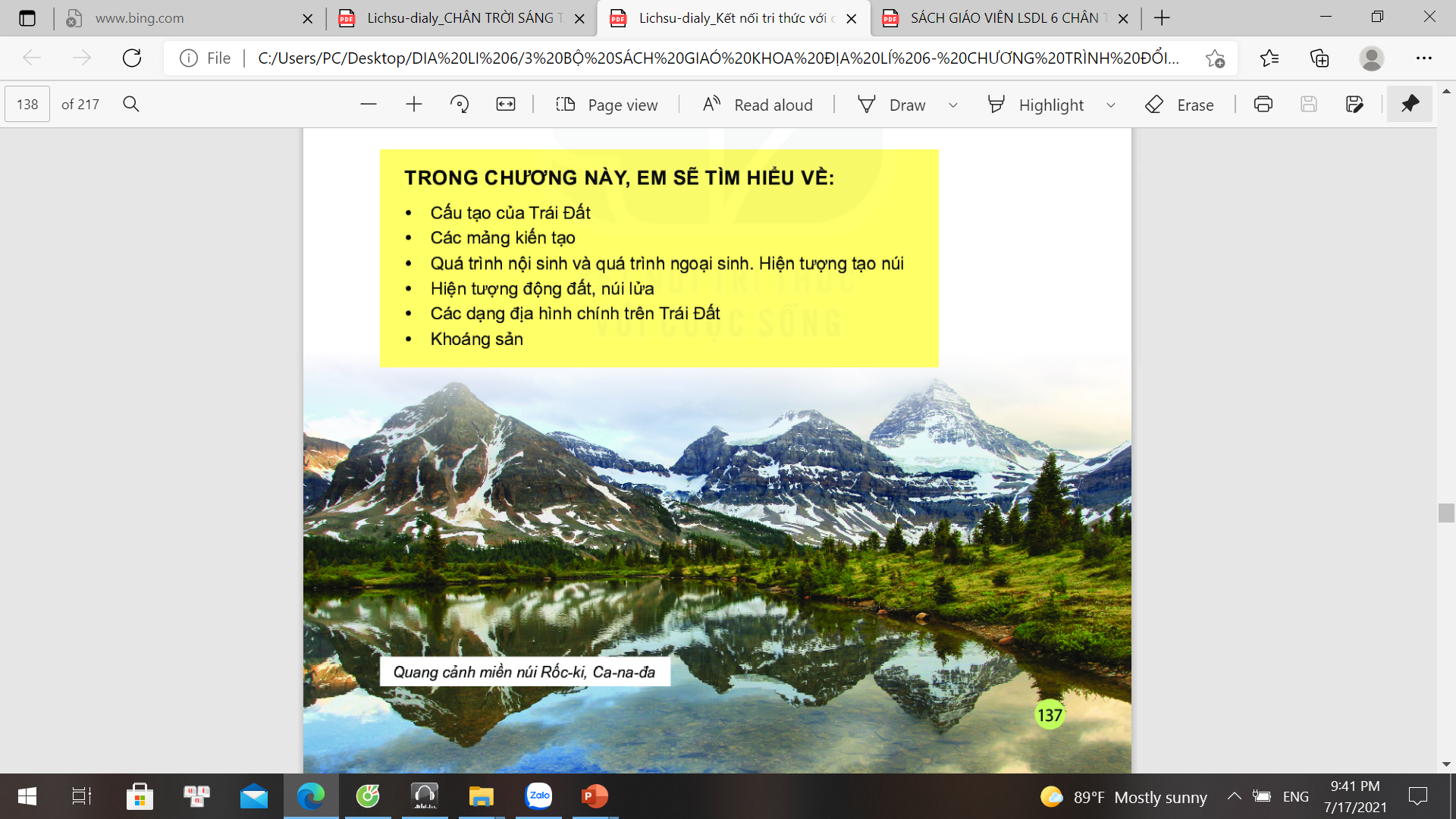 NỘI DUNG CHƯƠNG III
Cấu tạo của Trái Đất
1
Các mảng kiến tạo
2
Quá trình nội sinh và quá trình ngoại sinh. Hiện tượng tạo núi
3
Hiện tượng động đất, núi lửa
4
Các dạng địa hình chính trên Trái Đất
5
Khoáng sản
6
CẤU TẠO CỦA TRÁI ĐẤT
MẢNG KIẾN TẠO
BÀI 10
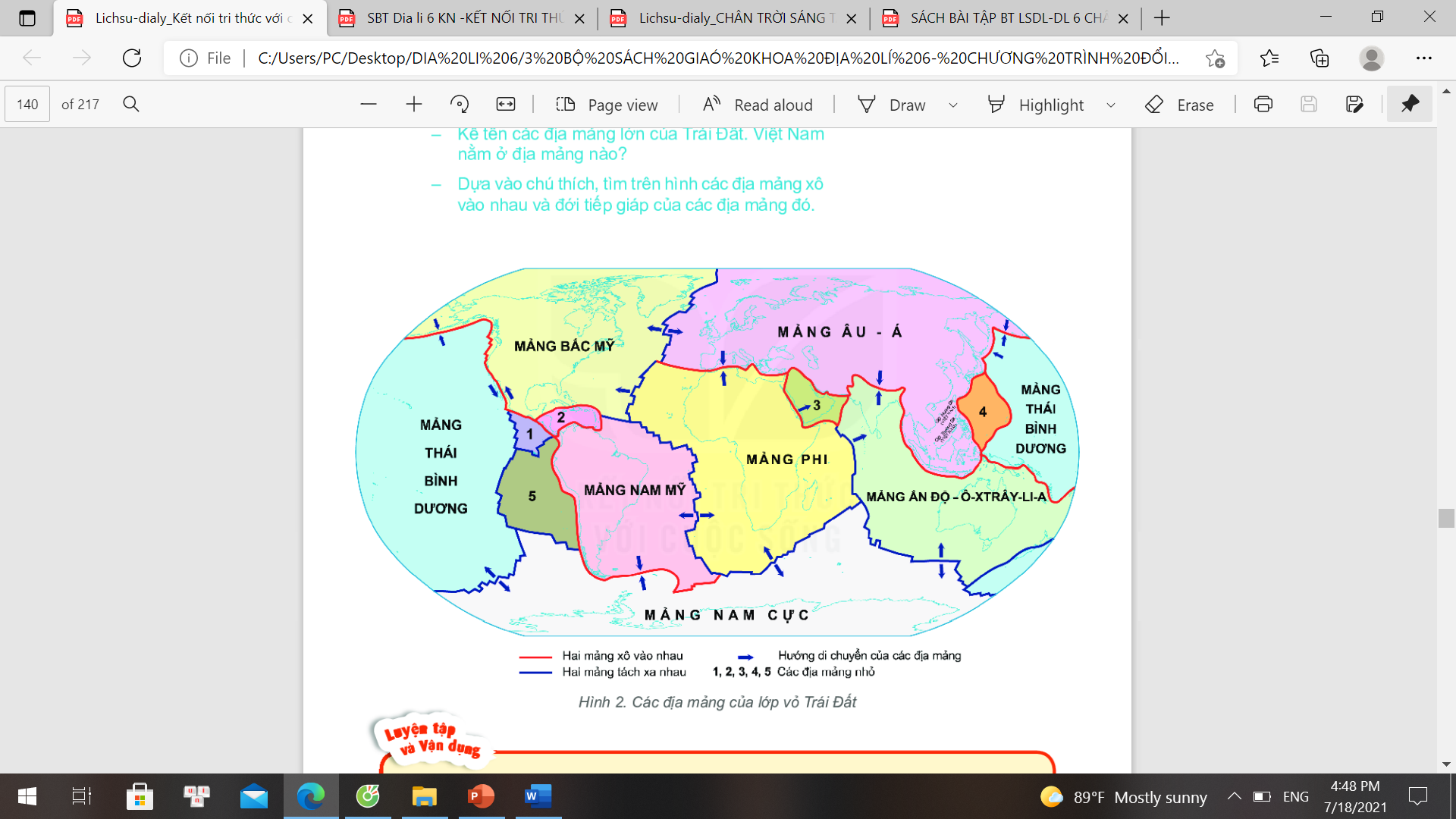 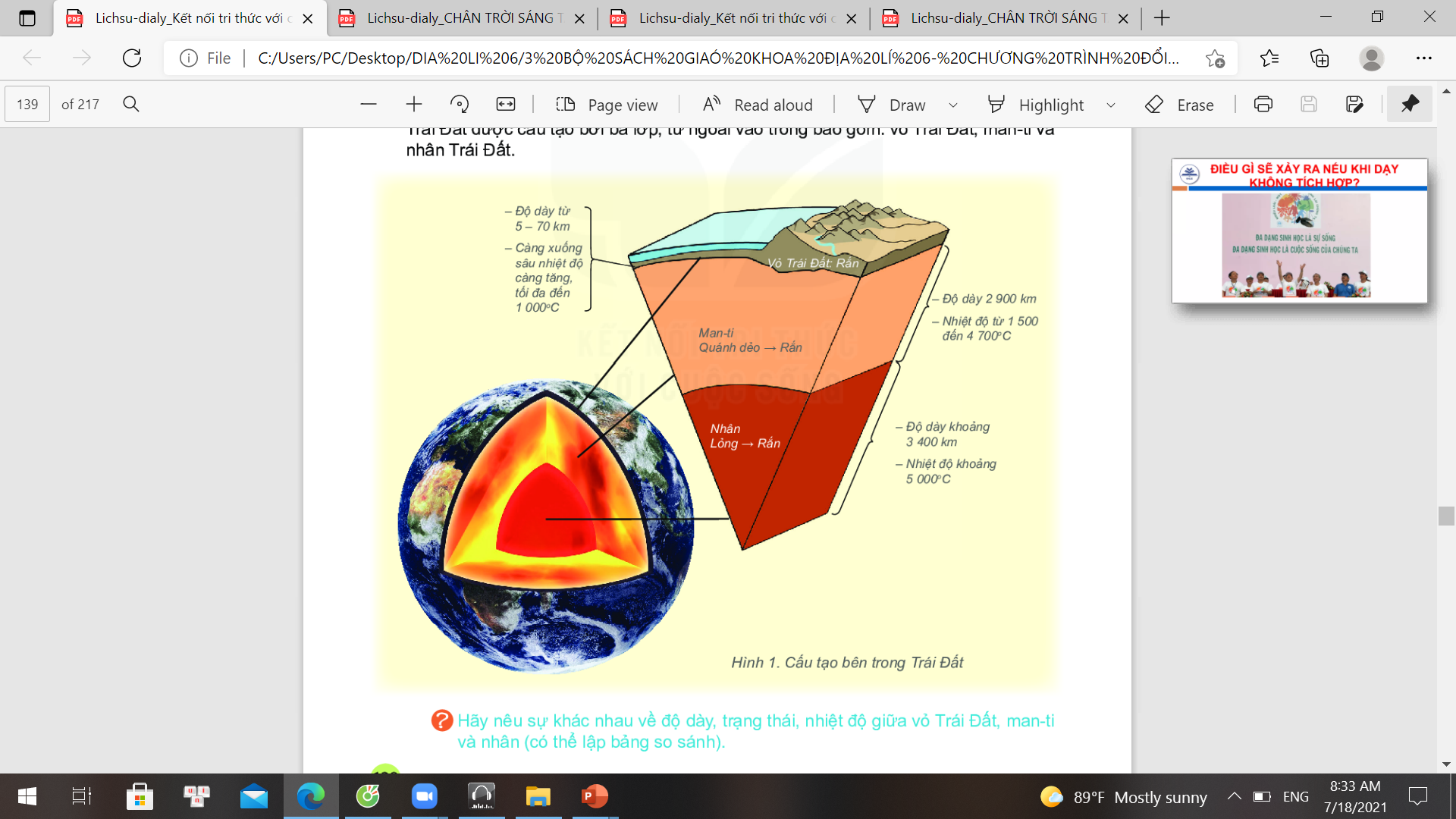 1
Cấu tạo bên trong của Trái Đất
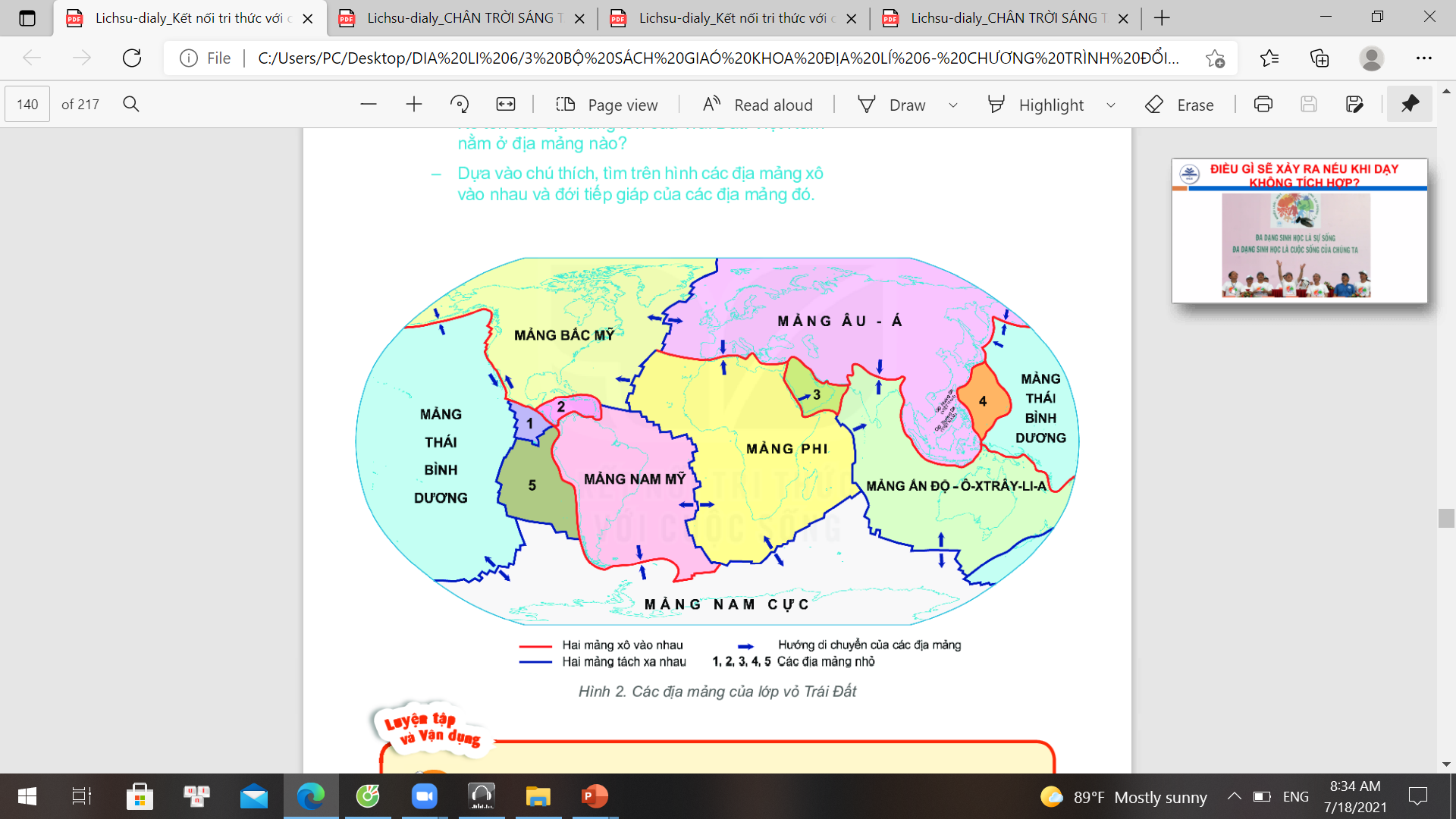 2
Các địa mảng (mảng kiến tạo)
1
Cấu tạo bên trong của Trái Đất
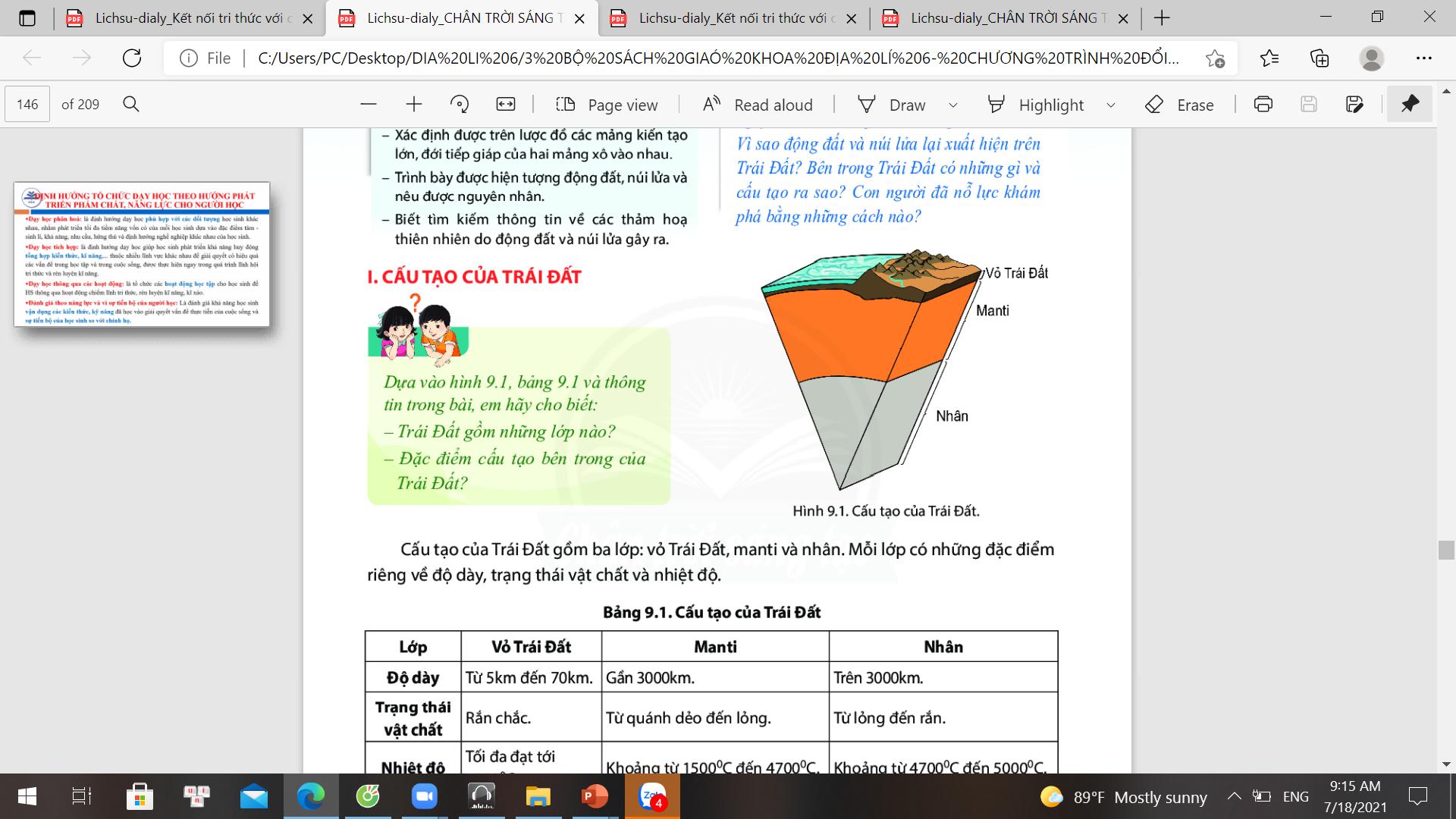 Trái Đất gồm những lớp nào?
Cấu tạo cuả Trái Đất
1
Cấu tạo bên trong của Trái Đất
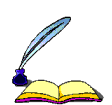 -Cấu tạo của Trái Đất gồm 3 lớp:
+ Vỏ Trái Đất
+ Manti
+ Nhân
1
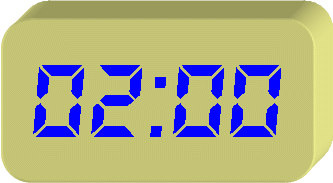 Cấu tạo bên trong của Trái Đất
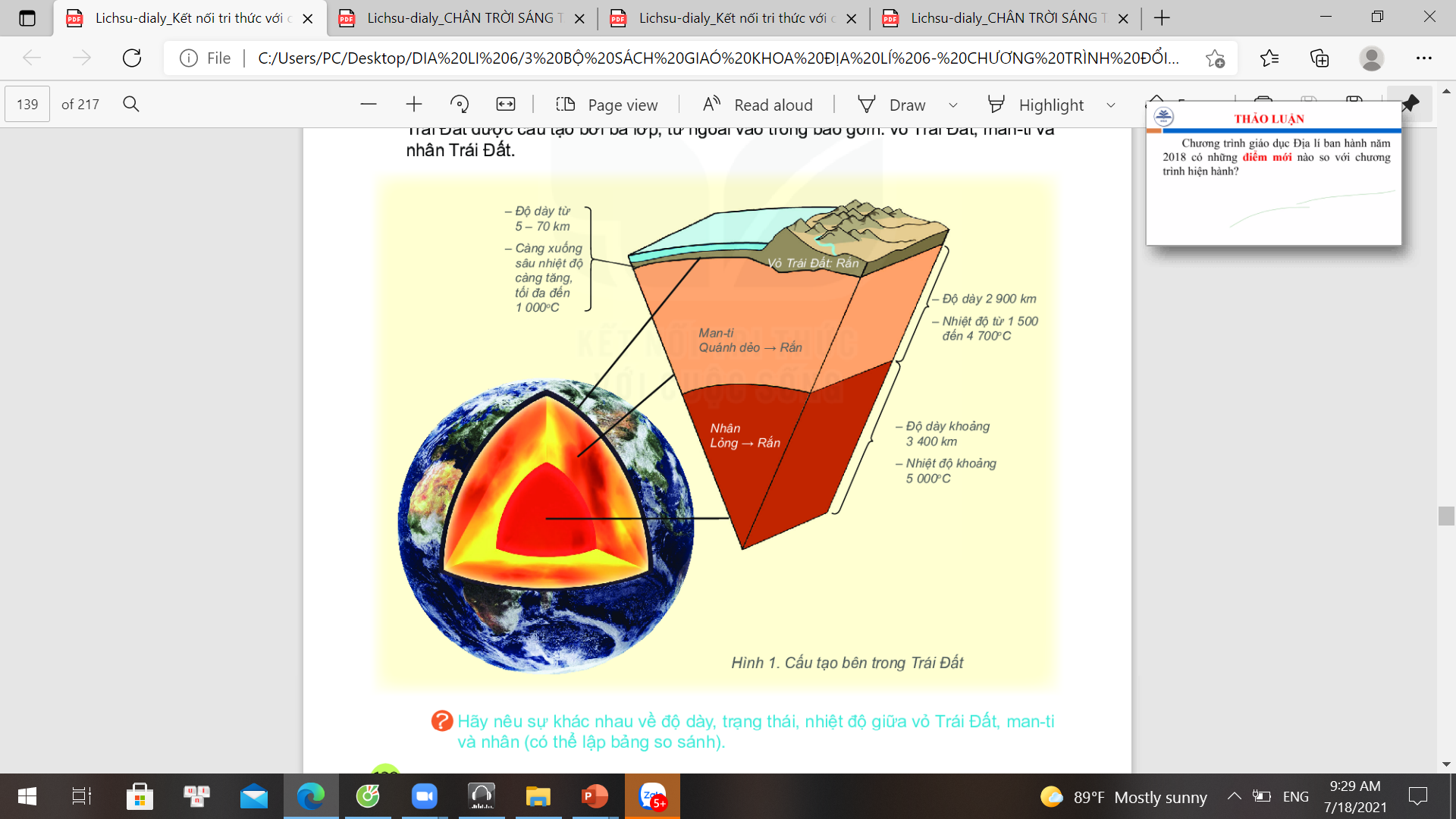 Hãy nêu sự 
khác nhau về
 độ dày, trạng thái, nhiệt độ 
giữa vỏ Trái Đất,
Man ti và nhân?
Hình 1.Cấu tạo bên trong Trái Đất
1
Cấu tạo bên trong của Trái Đất
Từ 5km đến 7km
Gần 300km
Trên 3000km
Rắn chắc
Từ quánh dẻo đến lỏng
Từ lỏng đến rắn
Tối đa đạt
10000 C
Khoảng từ
15000 C đến 47000 C
Khoảng từ
47000 C đến 50000 C
1
Cấu tạo bên trong của Trái Đất
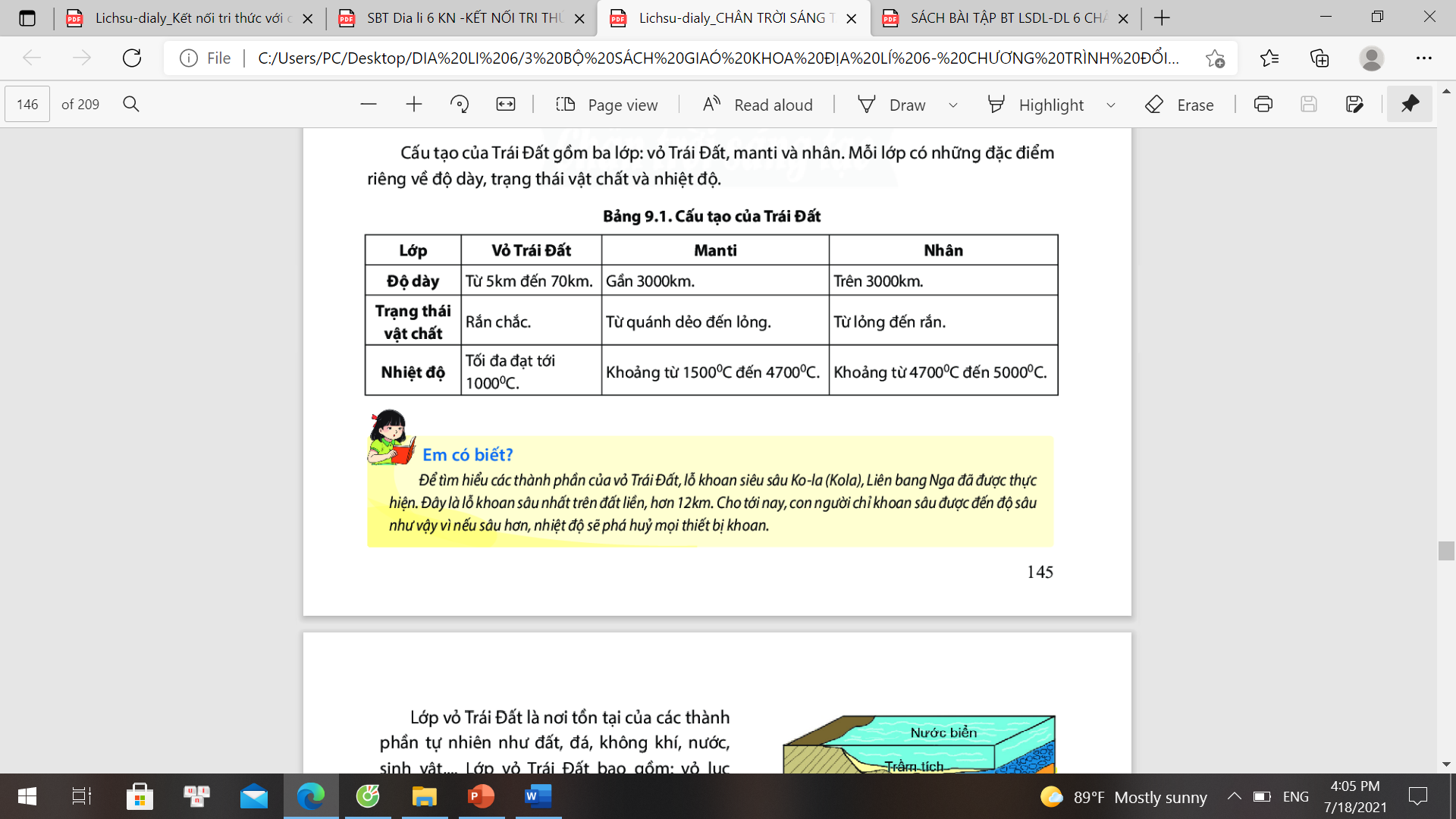 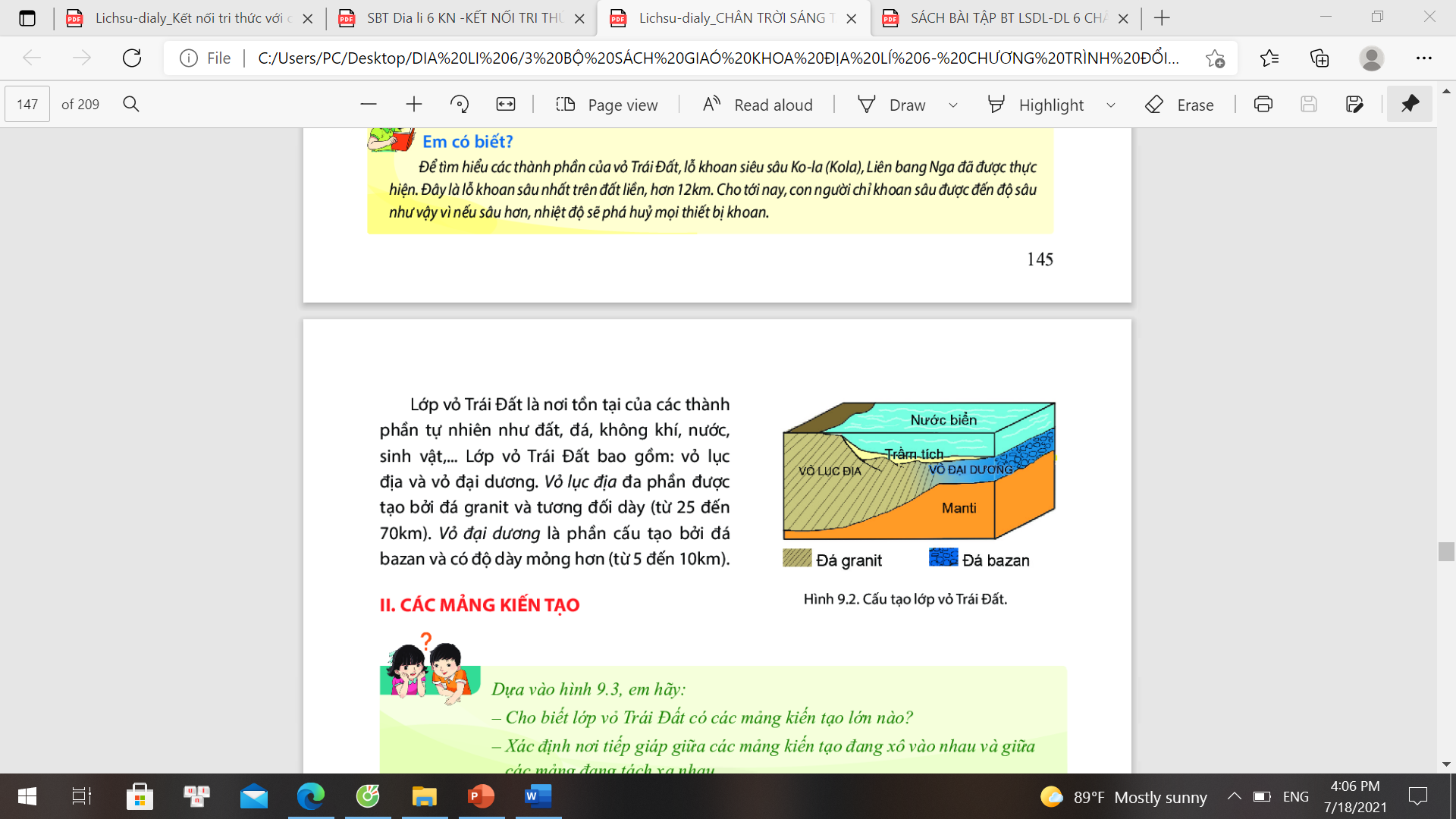 Tài liệu được chia sẻ bởi Website VnTeach.Com
https://www.vnteach.com
1
Cấu tạo bên trong của Trái Đất
Lớp vỏ Trái Đất là nơi tồn tại của các thành phần tự nhiên: đất, đá, , không khí, nước, sinh vật…
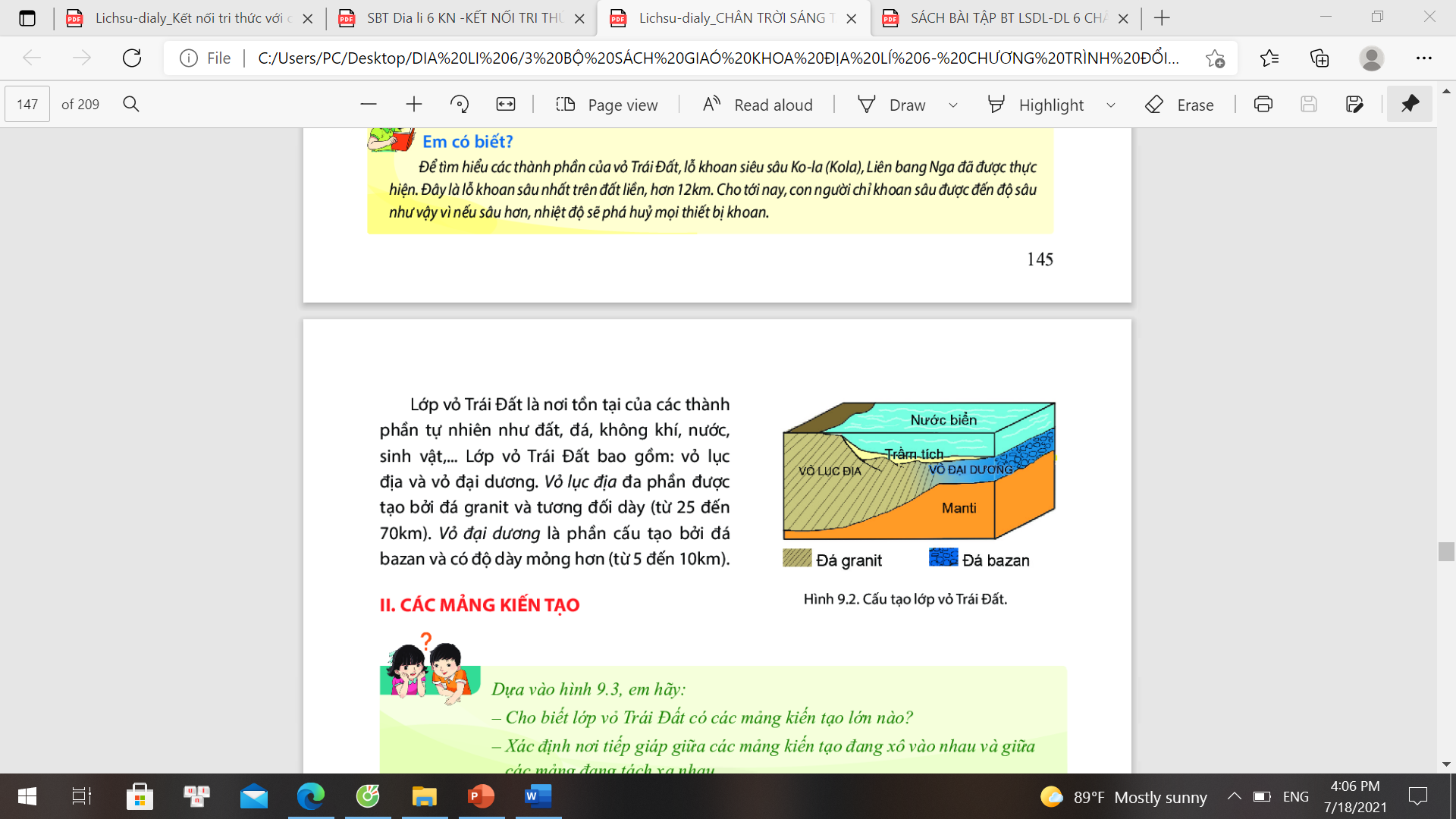 Lớp vỏ Trái Đất  gồm:
+ Vỏ lục điạ (25km-70km)
+ Vỏ đại dương (5km-10km)
Cấu tạo lớp vỏ Trái Đất
2
Các địa mảng (mảng kiến tạo)
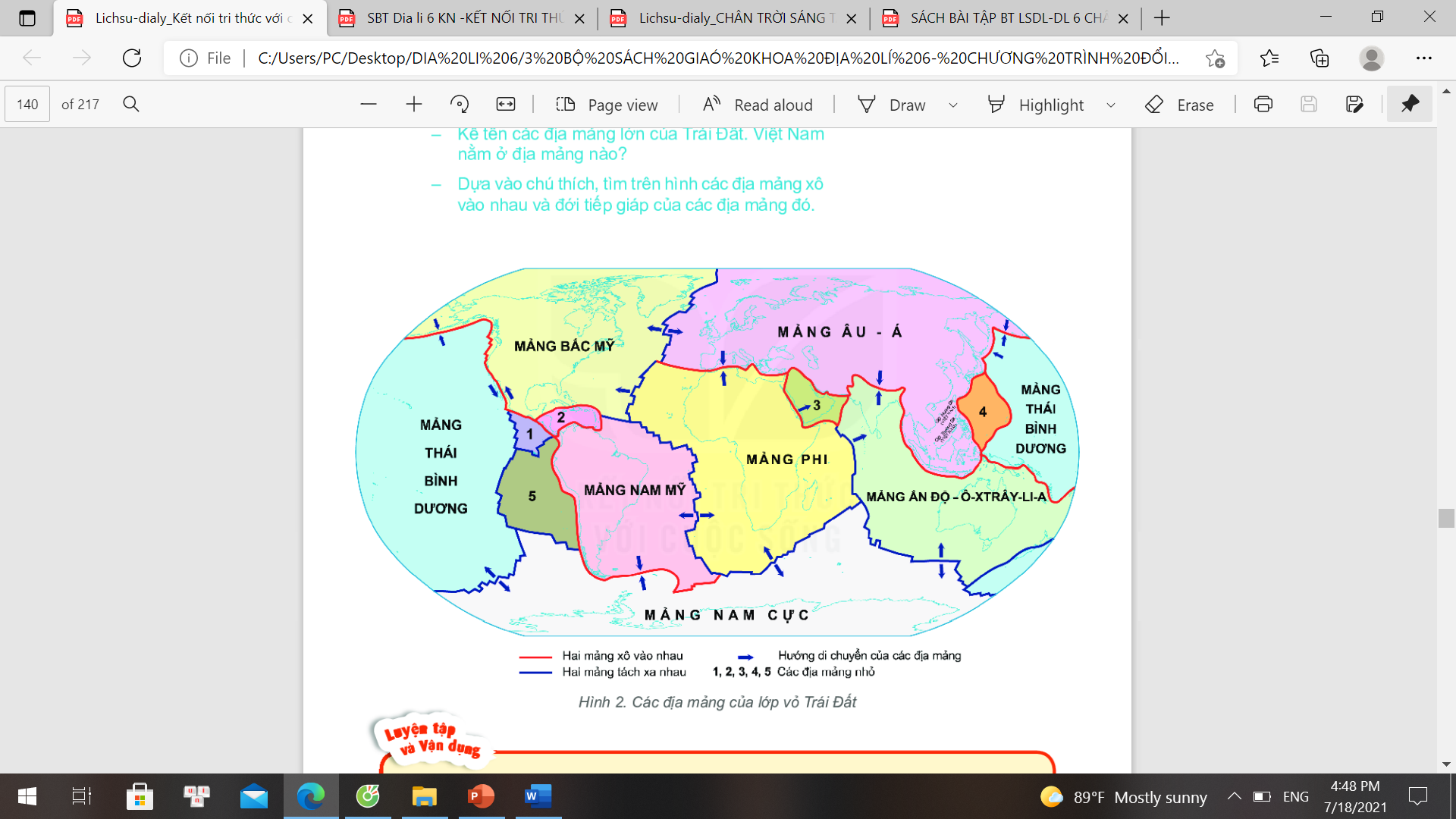 Hình 2. Các địa mảng của lớp vỏ Trái Đất
2
Các địa mảng (mảng kiến tạo)
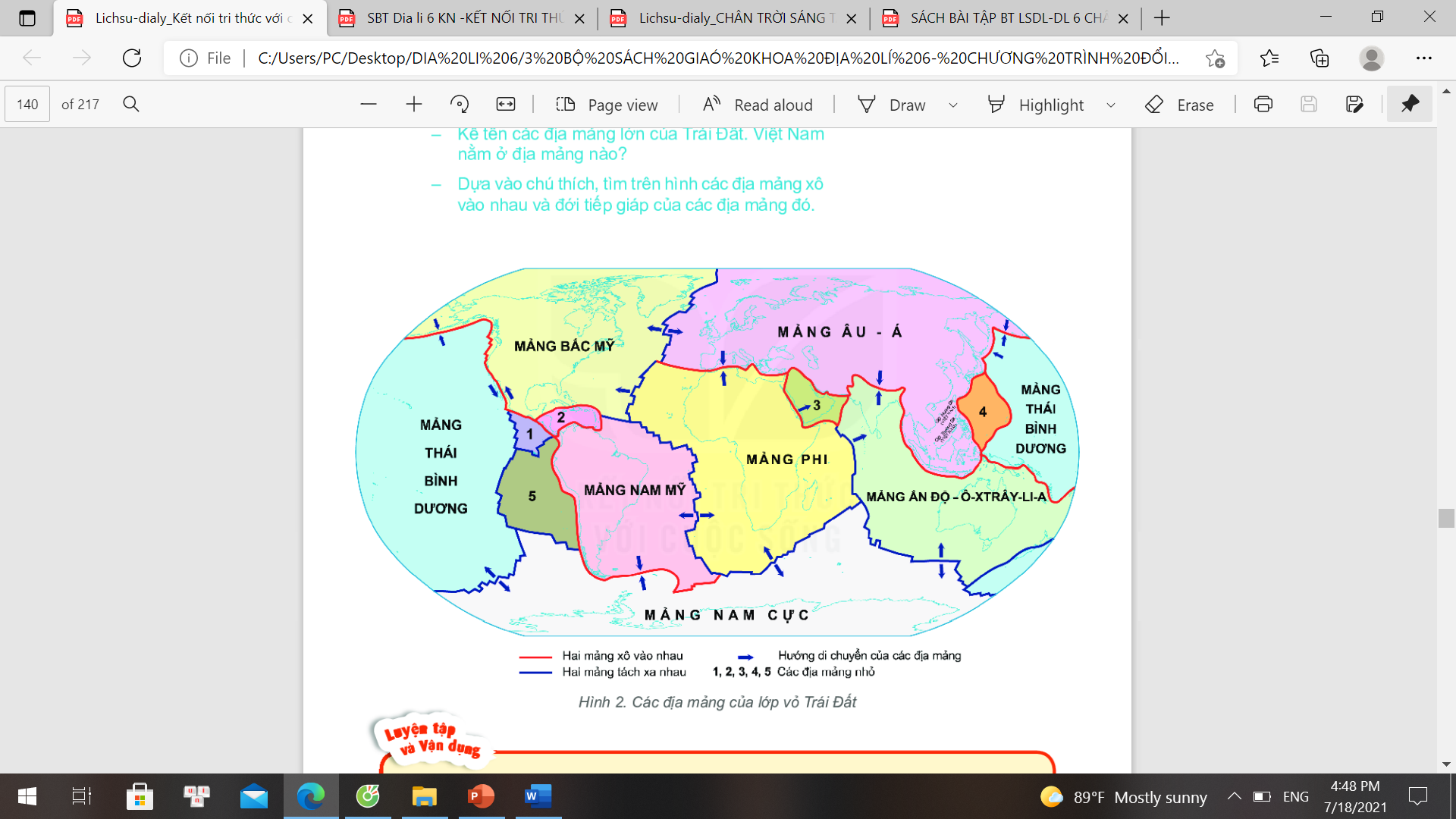 Kể tên các địa mảng lớn của Trái Đất. Việt Nam nằm ở địa mảng nào?
Dựa vào chú thích, tìm trên hình các địa mảng xô vào nhau và các đới tiếp giáp các địa mảng đó?
Hình 2. Các địa mảng của lớp vỏ Trái Đất
Hai mảng tách xa nhau
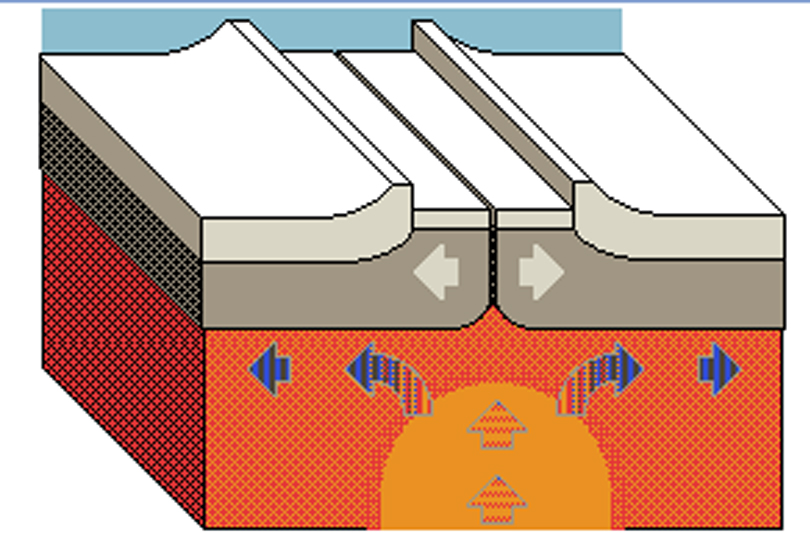 Các mảng dần tách xa nhau về hai phía.
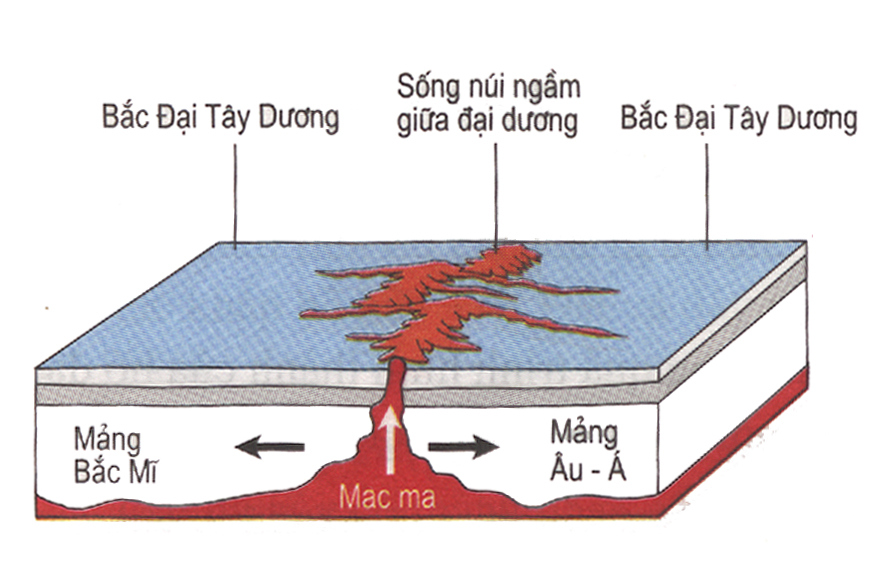 Kết quả: Hình thành các sống núi ngầm giữa đại dương.
Hai mảng xô vào nhau
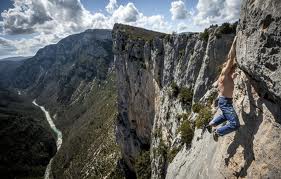 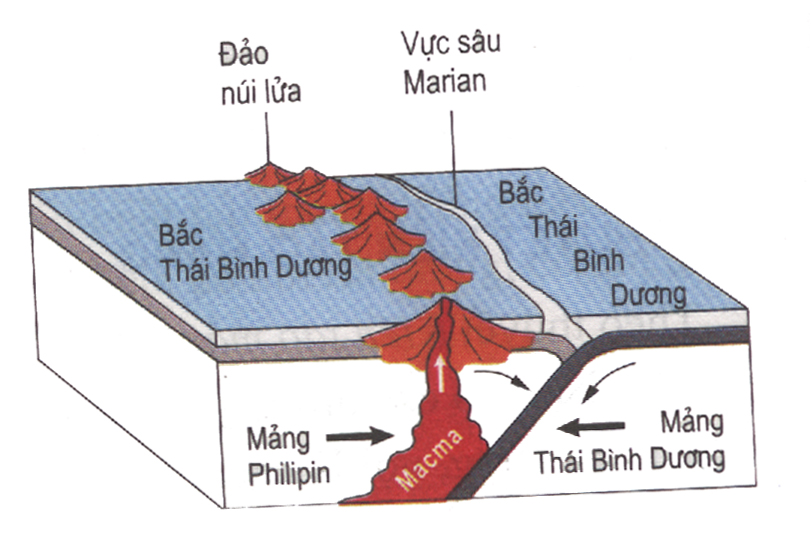 Hai mảng bị dồn ép
hoặc trượt bậc nhau
Kết quả: núi cao, vực sâu
2
Các địa mảng (mảng kiến tạo)
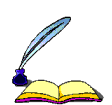 - Vỏ Trái Đất được cấu tạo do một số địa mảng nằm kề nhau.
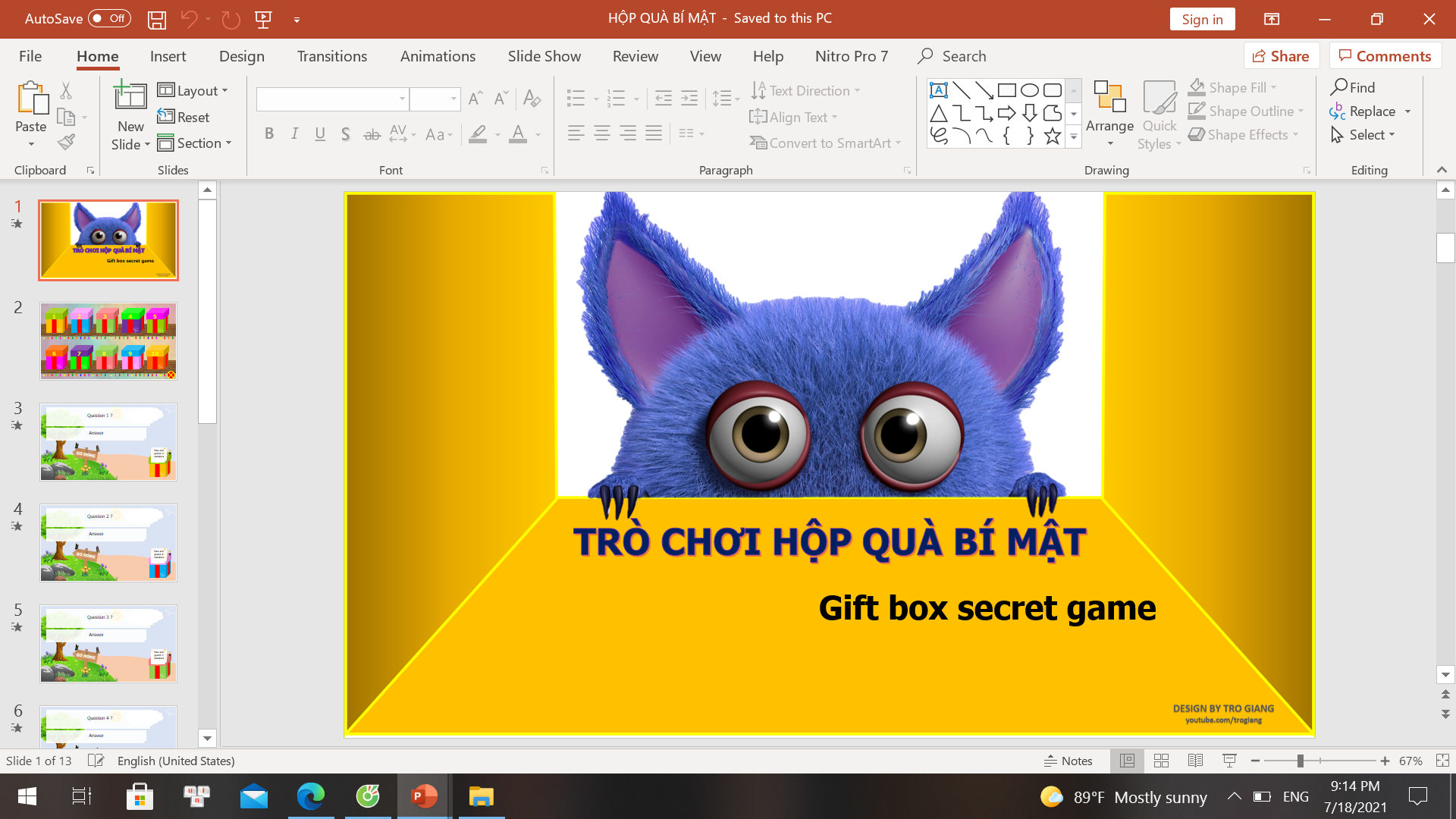 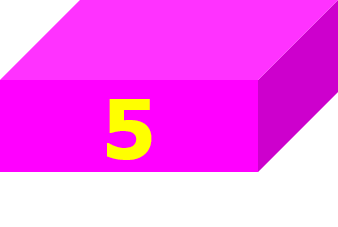 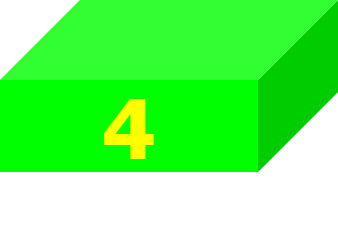 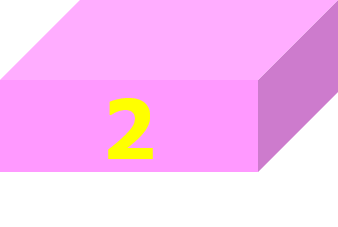 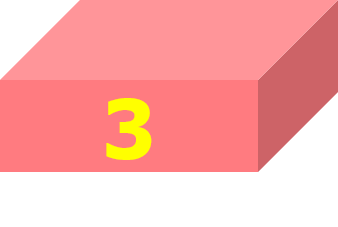 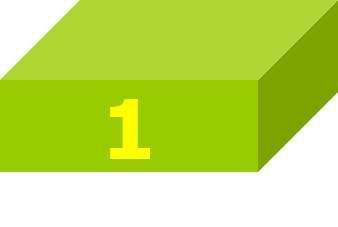 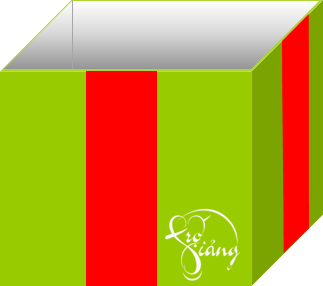 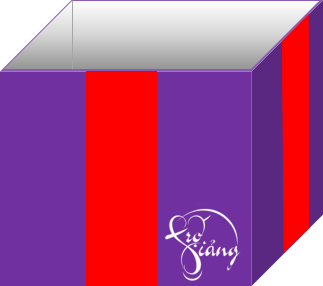 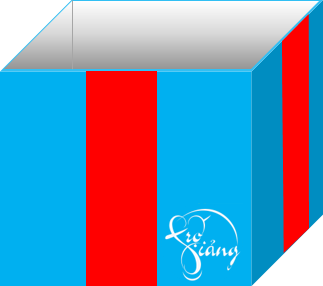 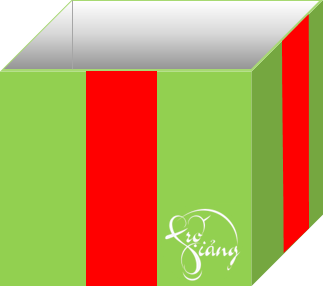 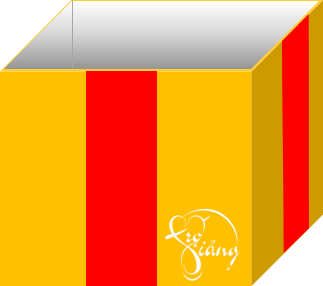 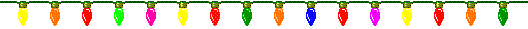 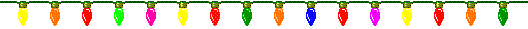 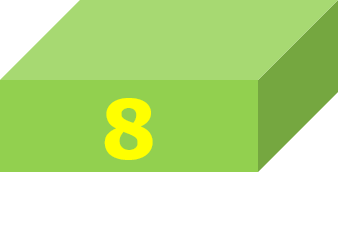 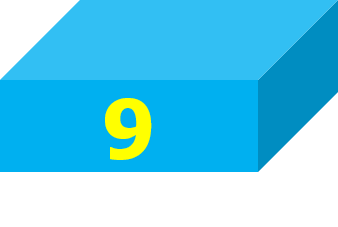 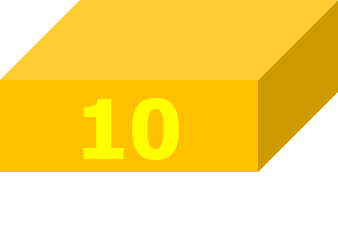 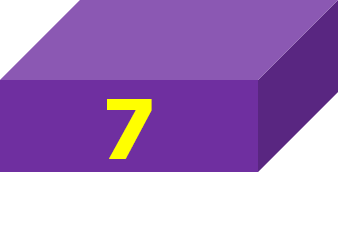 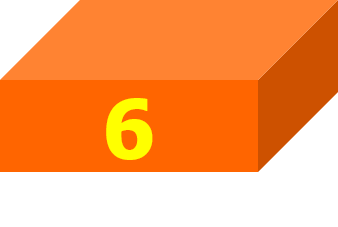 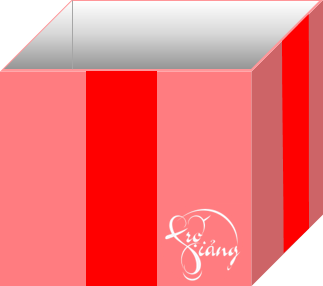 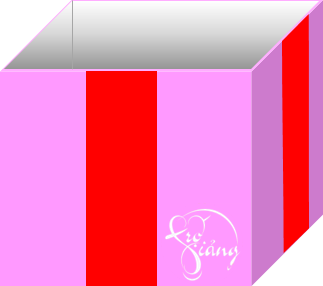 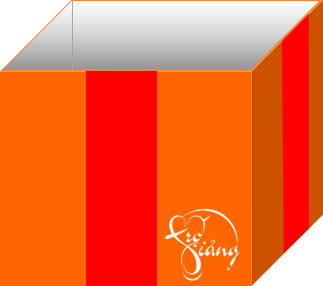 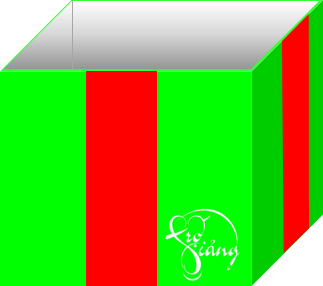 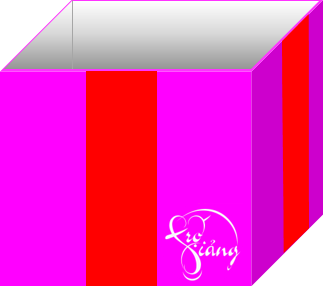 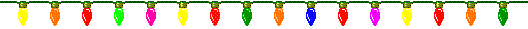 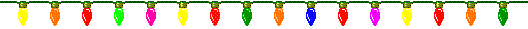 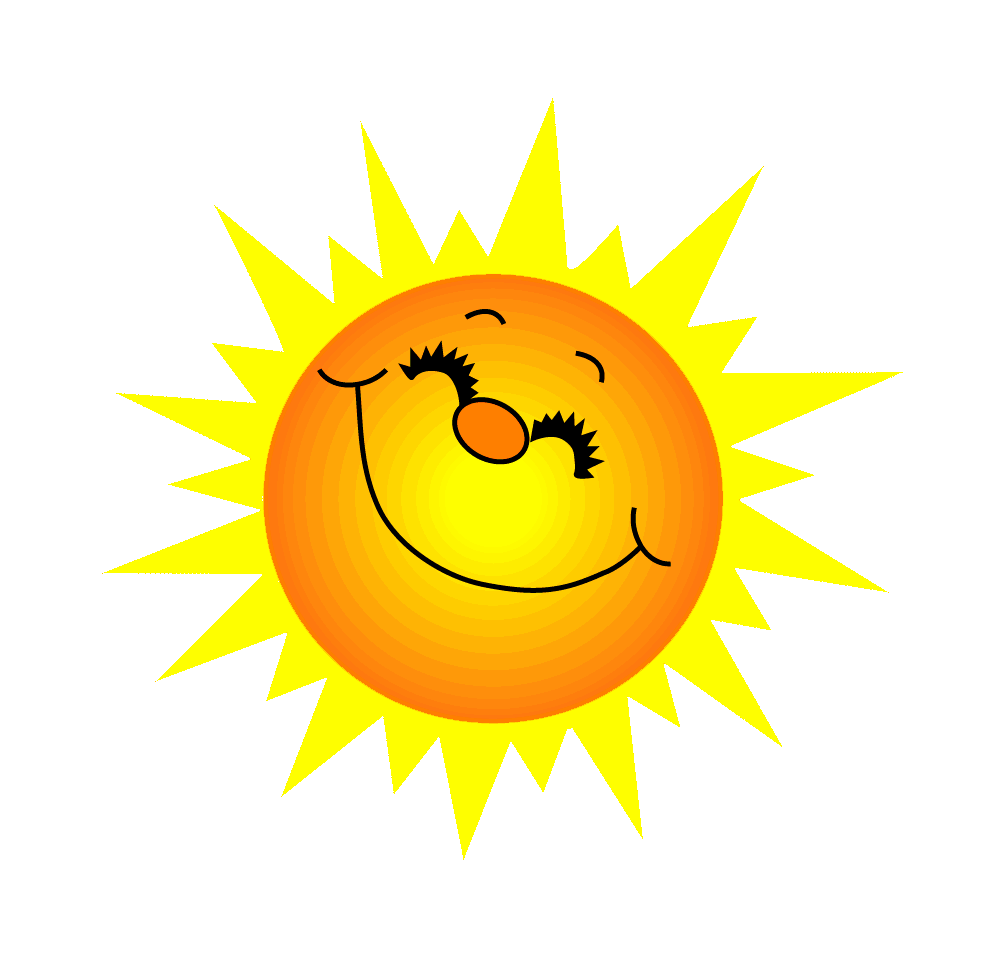 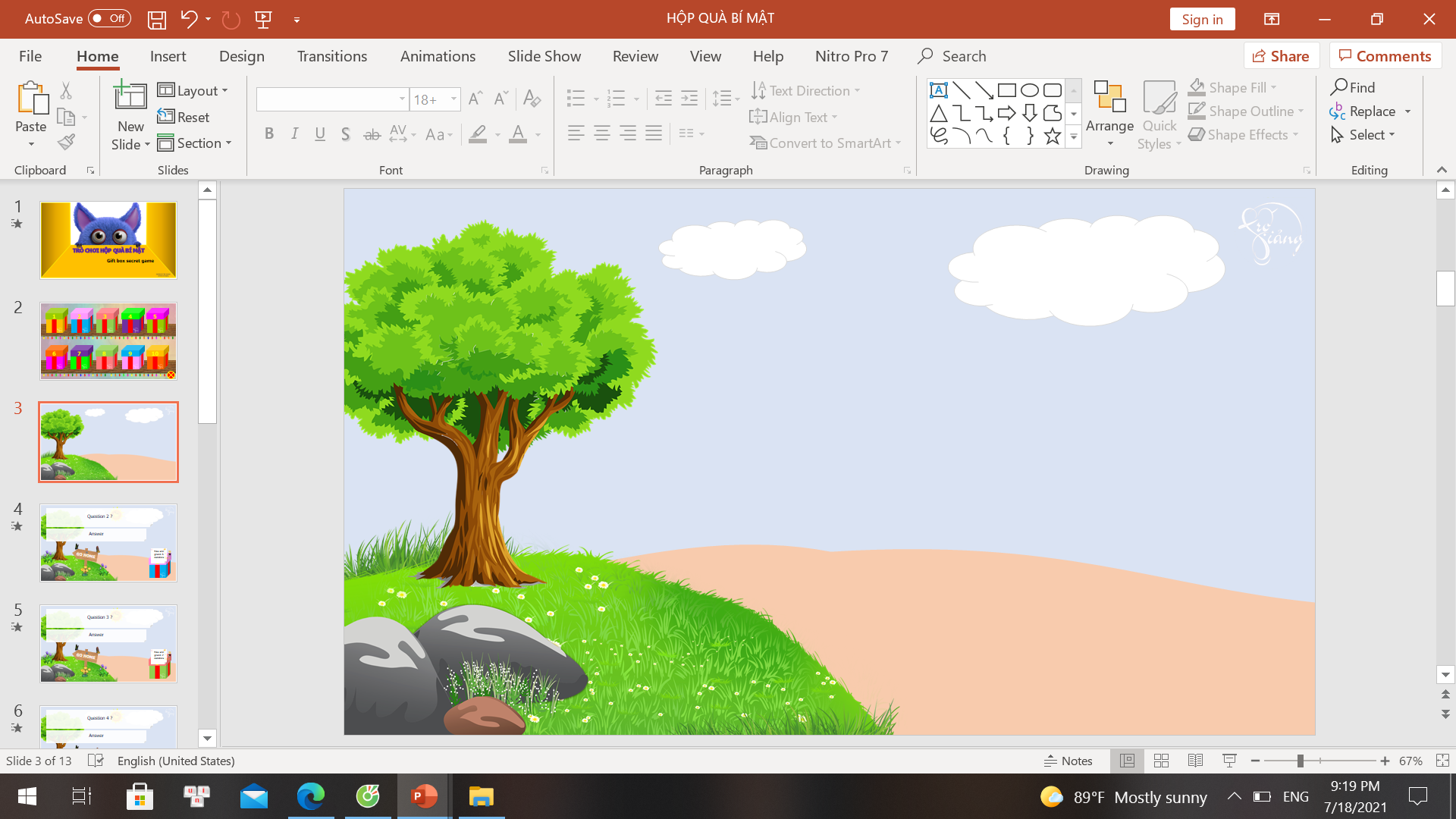 Kể tên 7 địa mảng lớn của Trái Đất
Mảng: Thái Bình Dương, Âu-Á, Ấn Độ, Phi,Nam Mĩ, Bắc Mĩ, Nam Cực
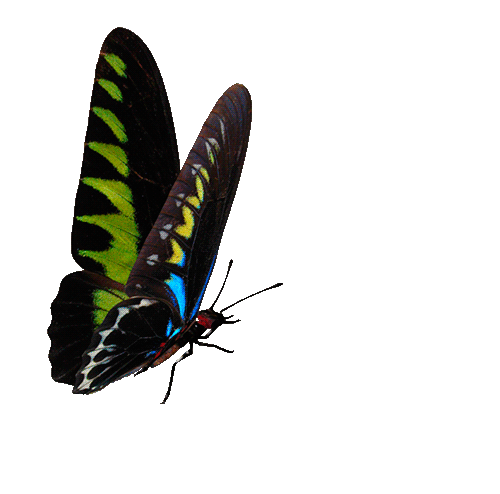 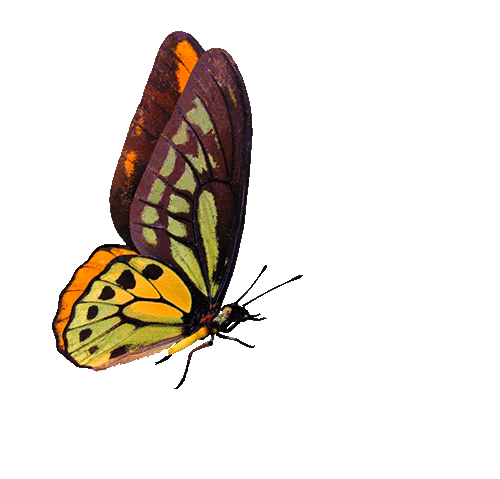 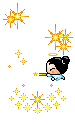 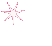 You are given 3 candies
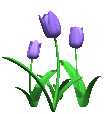 GO HOME
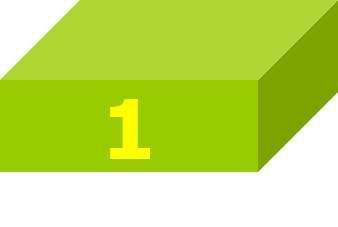 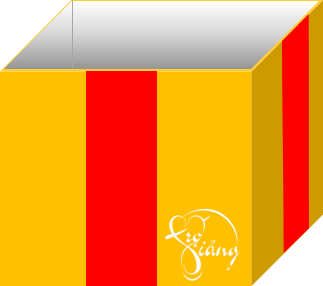 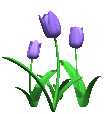 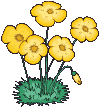 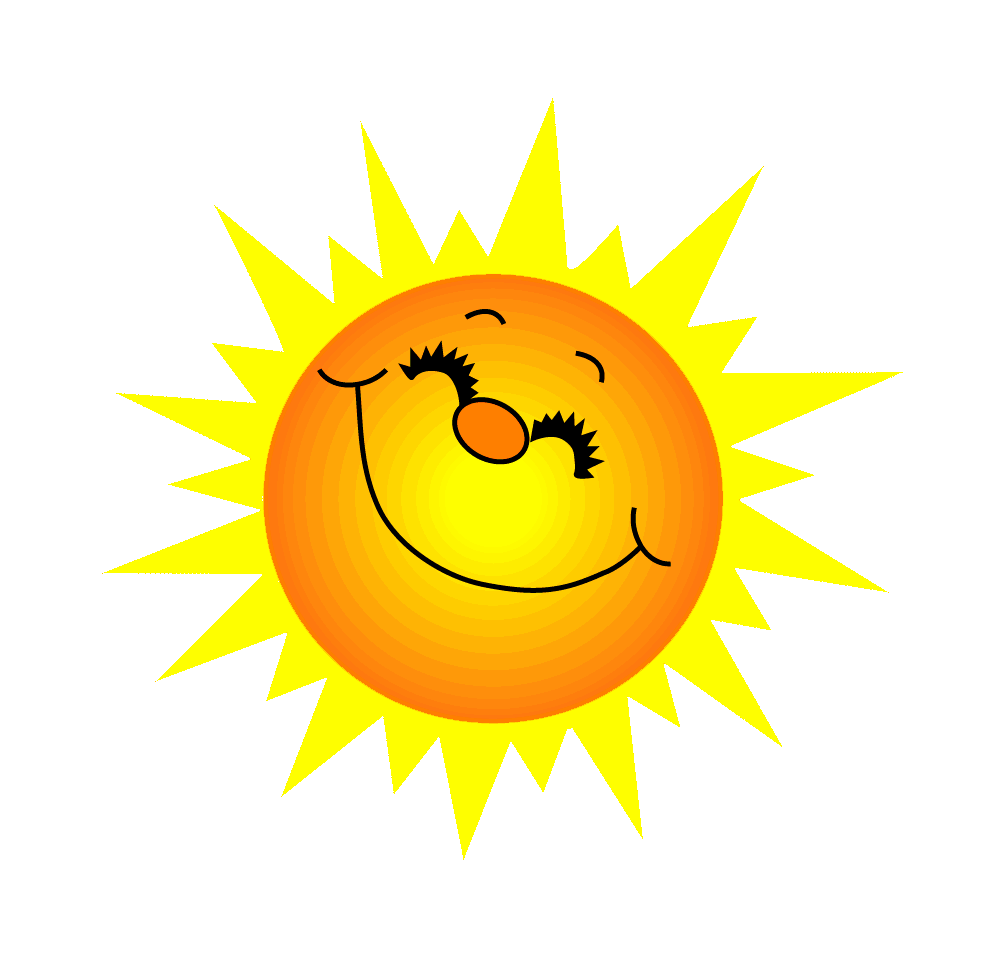 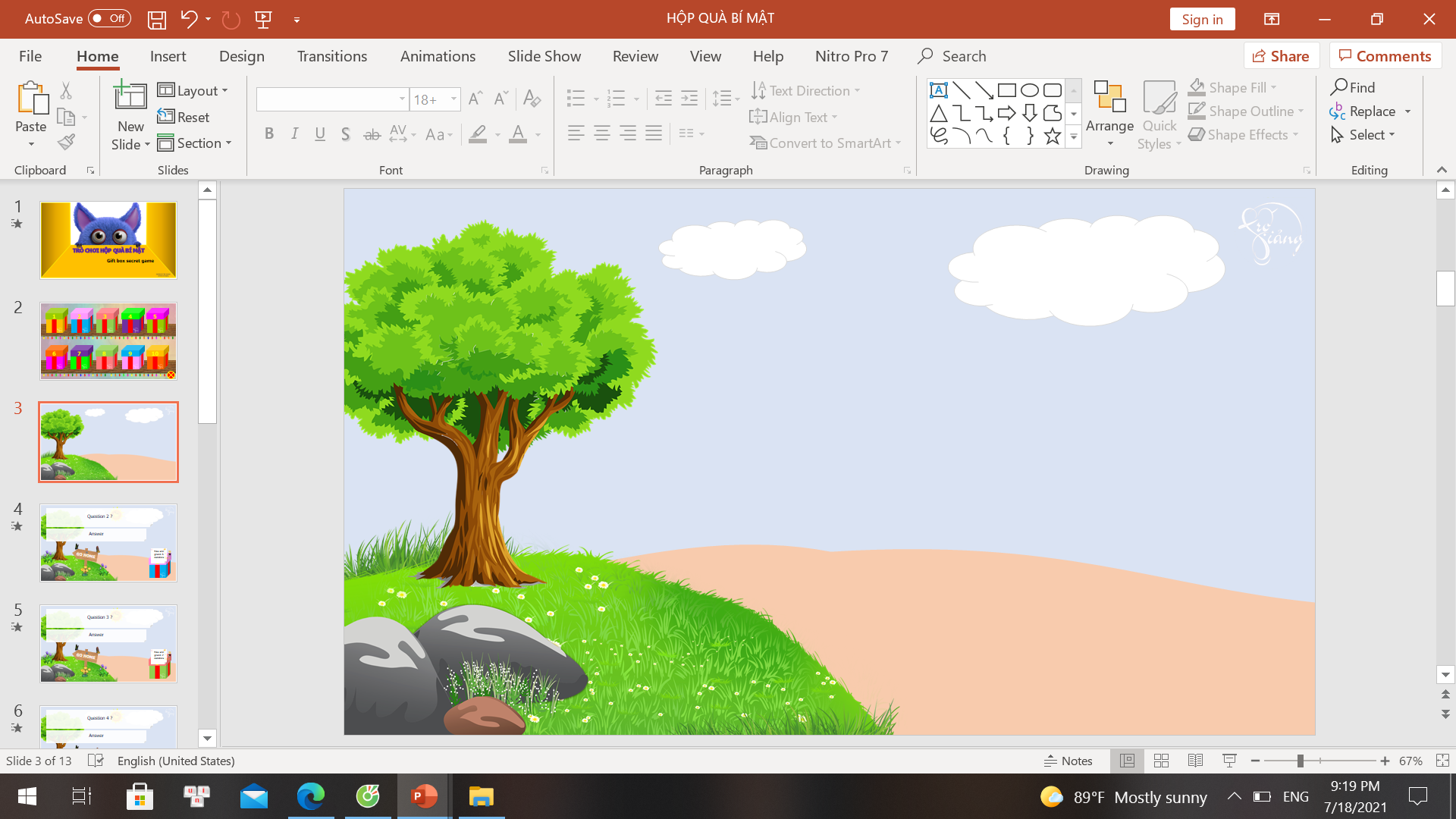 Lãnh thổ Việt Nam nằm trong địa mảng nào dưới đây?
A. Mảng Ấn Độ - Ô-xtrây-li-a
B. Mảng Thái Bình Dương
C. Mảng Á - Âu
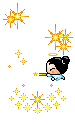 D. Mảng Phi
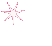 You are given 5 candies
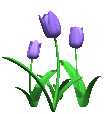 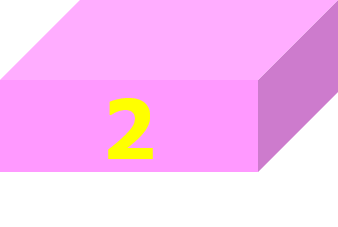 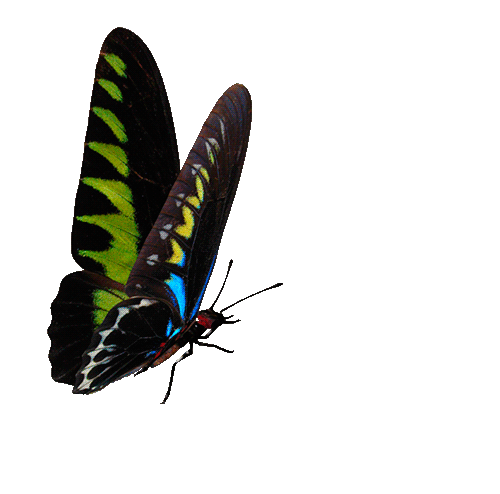 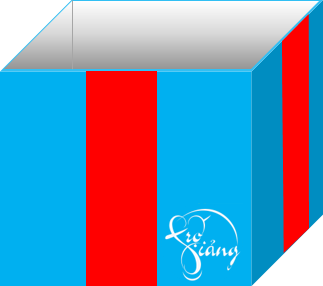 GO HOME
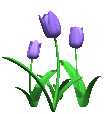 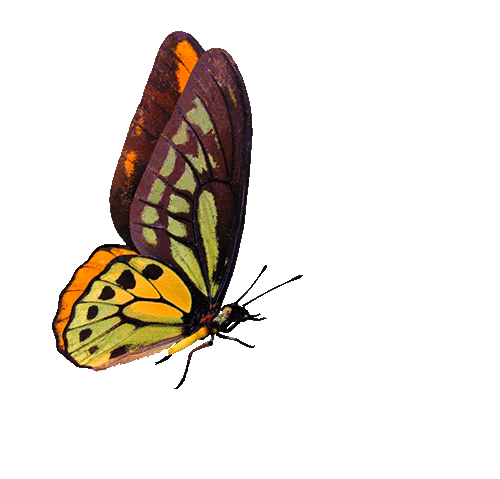 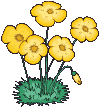 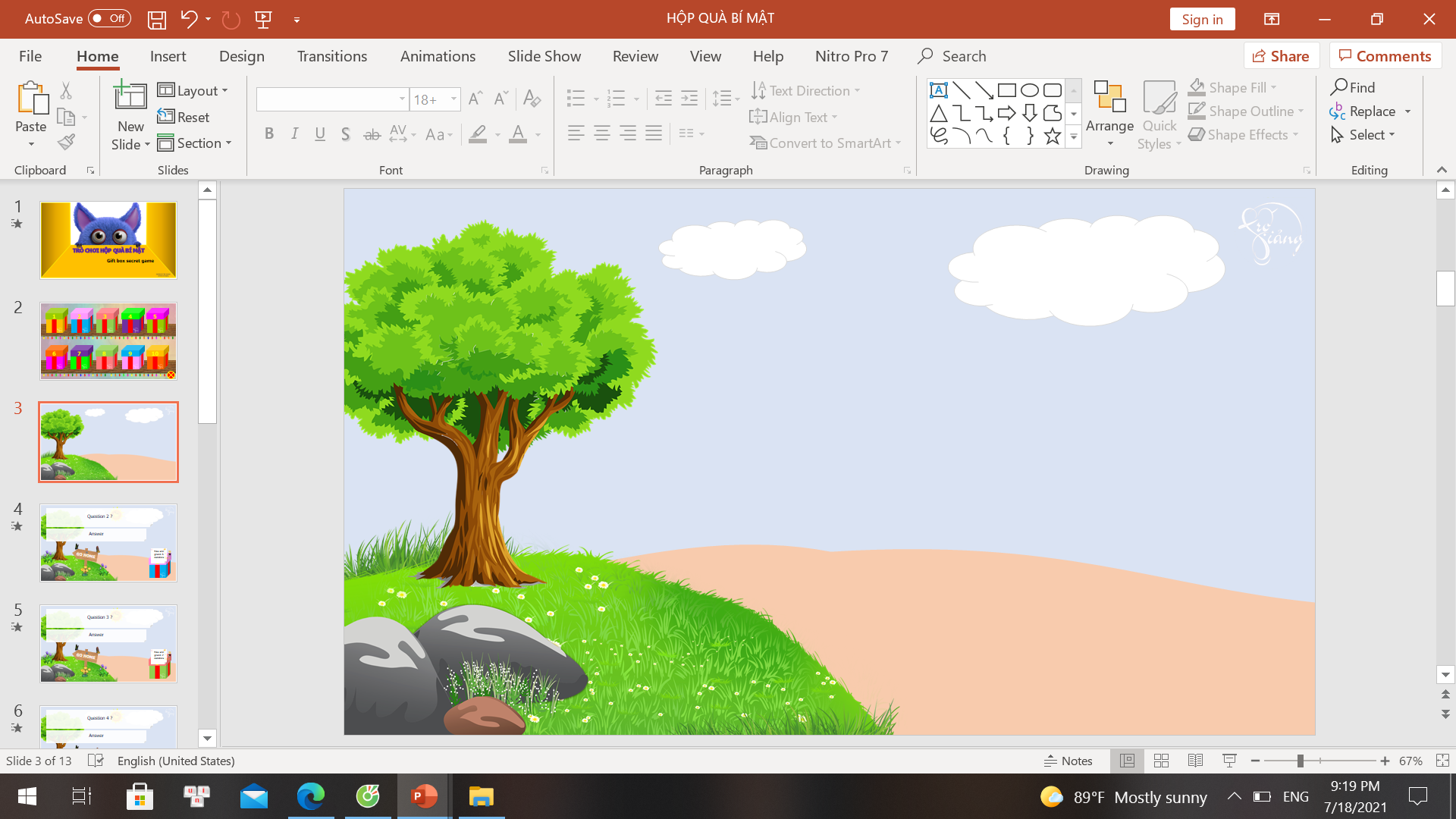 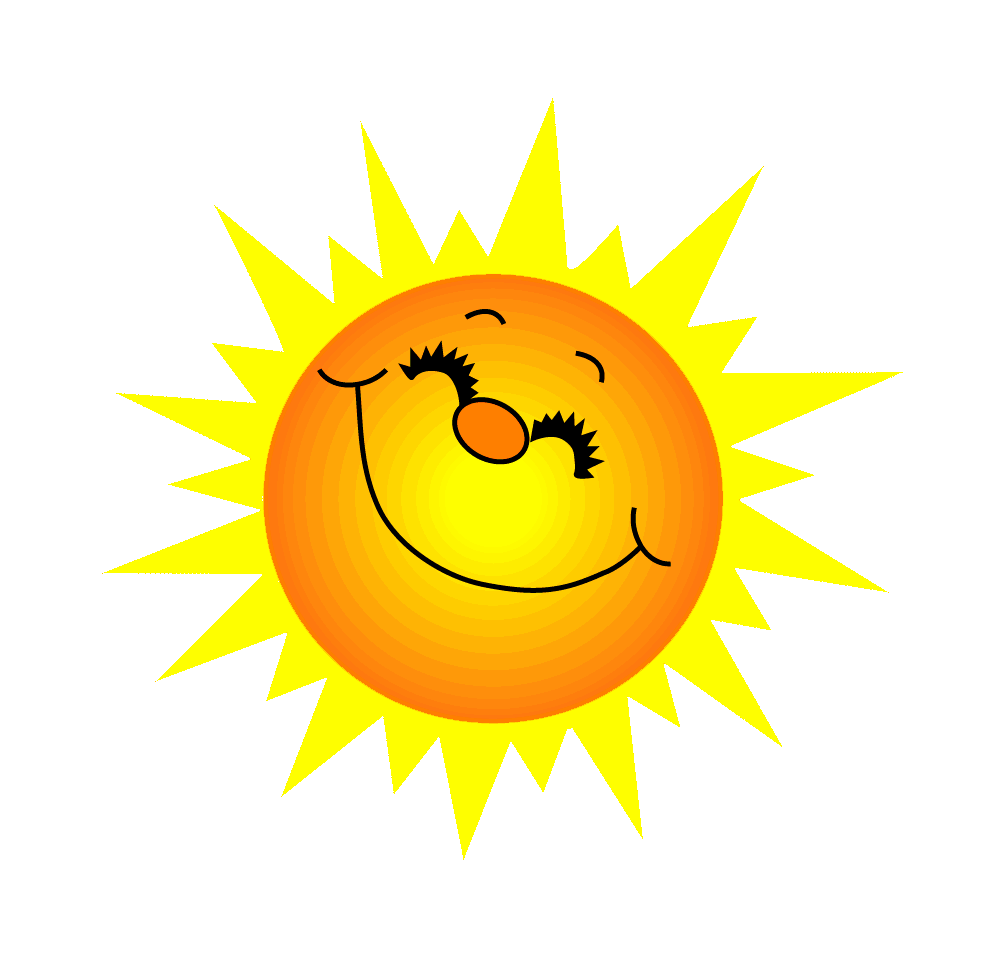 Kể tên 3 cặp địa mảng xô vào nhau ?
Mảng Á-Âu với mảng Phi
Mảng Á- Âu với mảng Ấn Độ
Mảng Á- Âu với mảng Thái Bình Dương
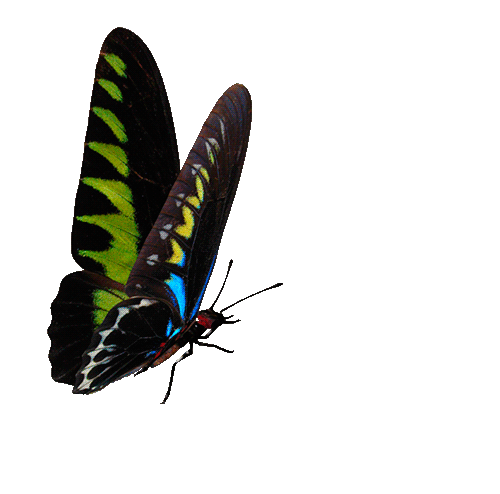 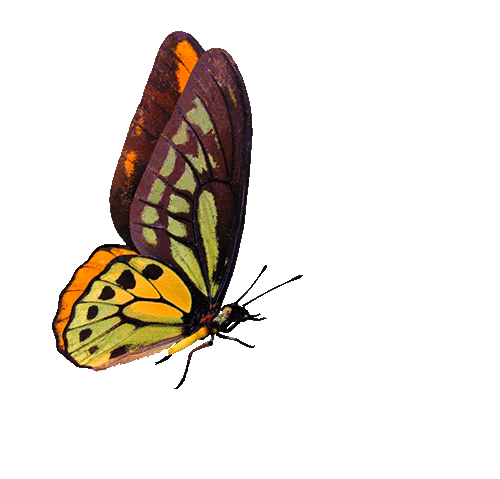 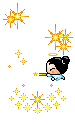 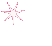 You are given 7 candies
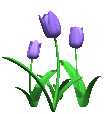 GO HOME
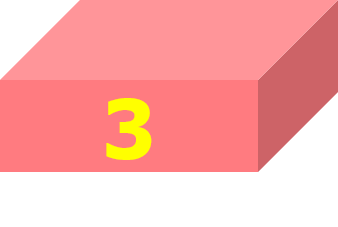 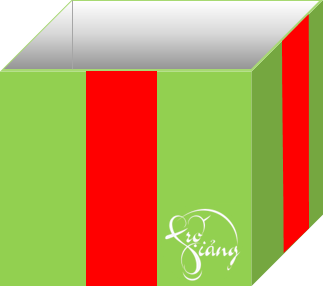 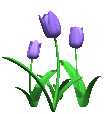 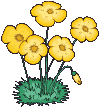 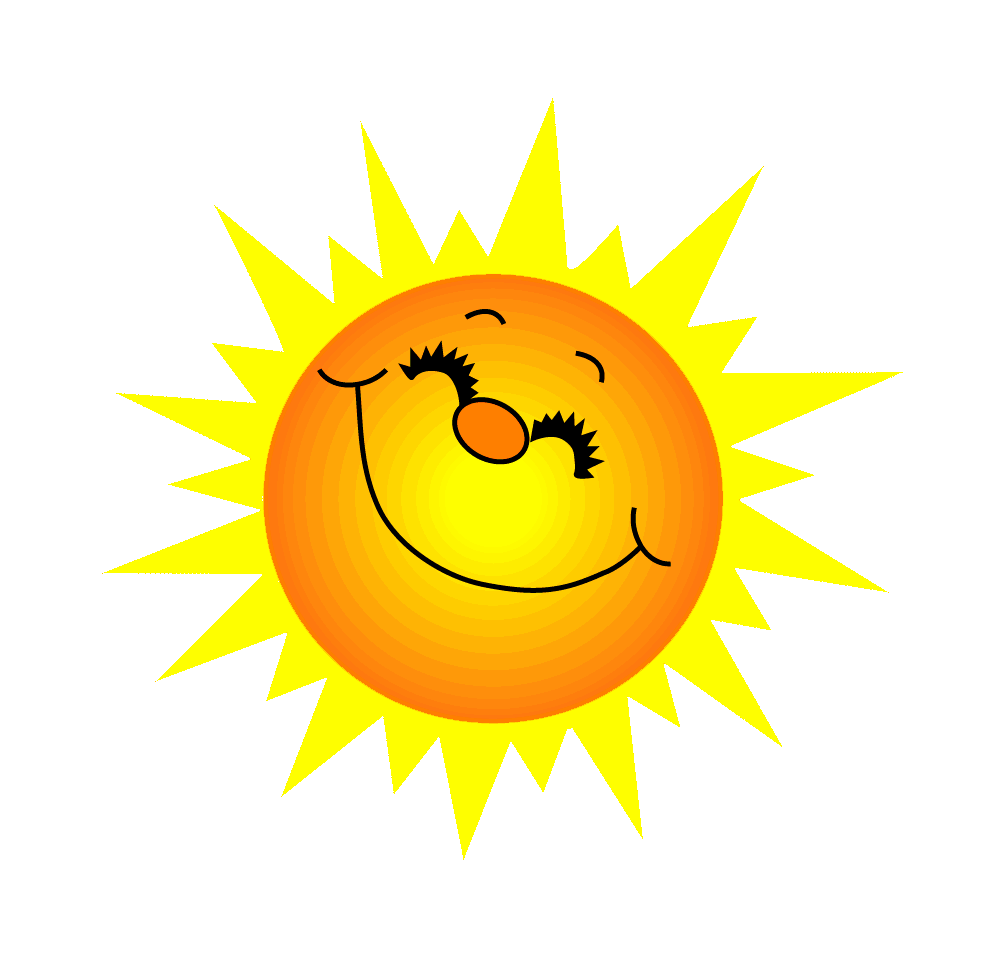 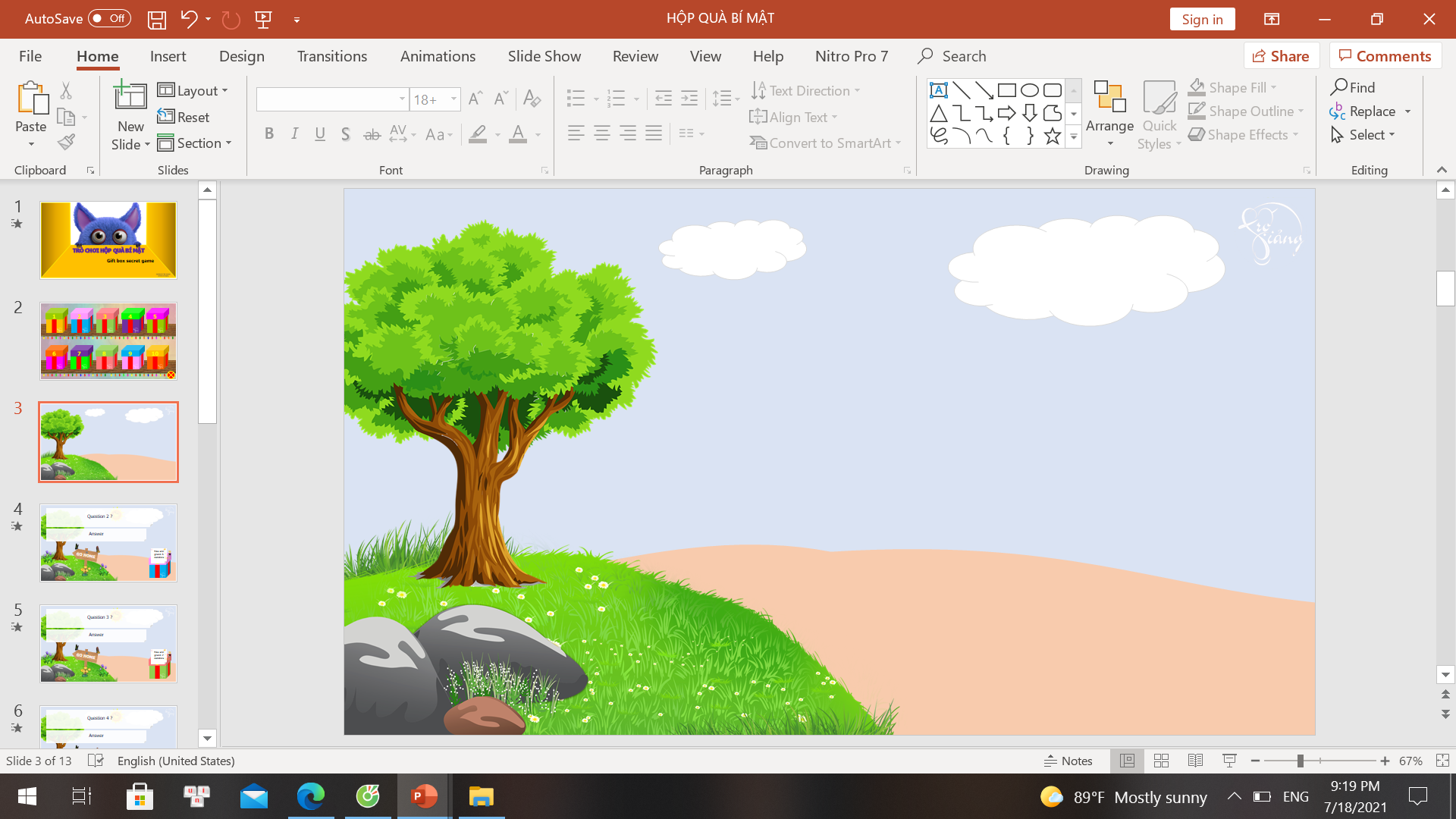 Kể tên 3 cặp địa mảng tách xa nhau?
Mảng Á-Âu và mảng Bắc Mĩ
Mảng Phi và mảng Nam Mĩ
Mảng Phi và mảng Bắc Mĩ
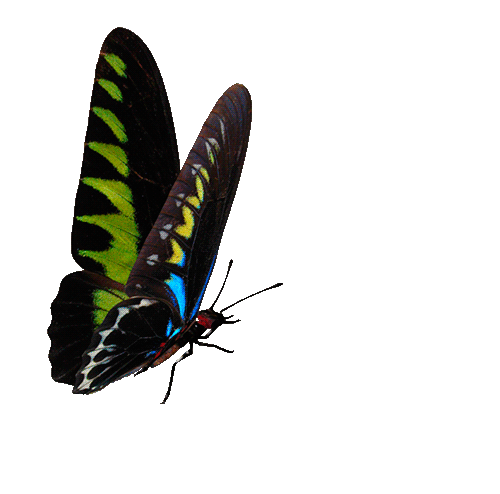 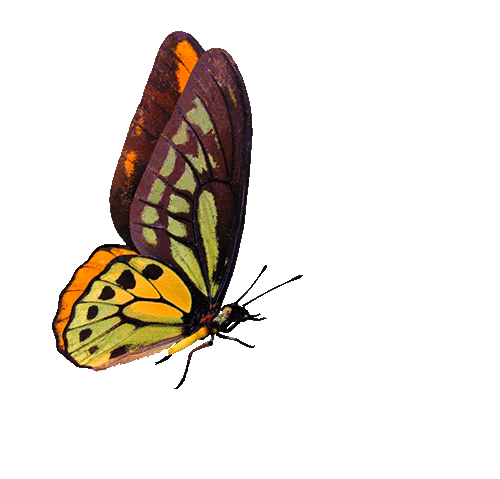 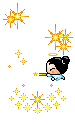 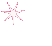 You are given 2 candies
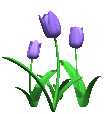 GO HOME
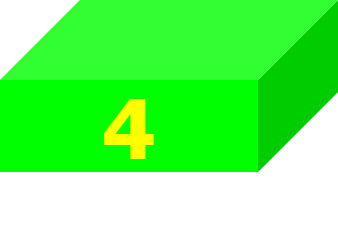 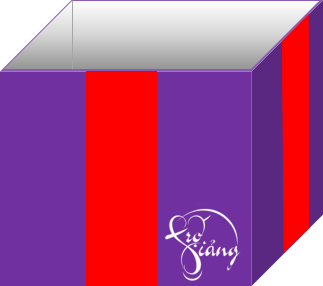 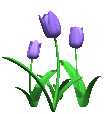 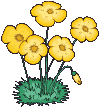 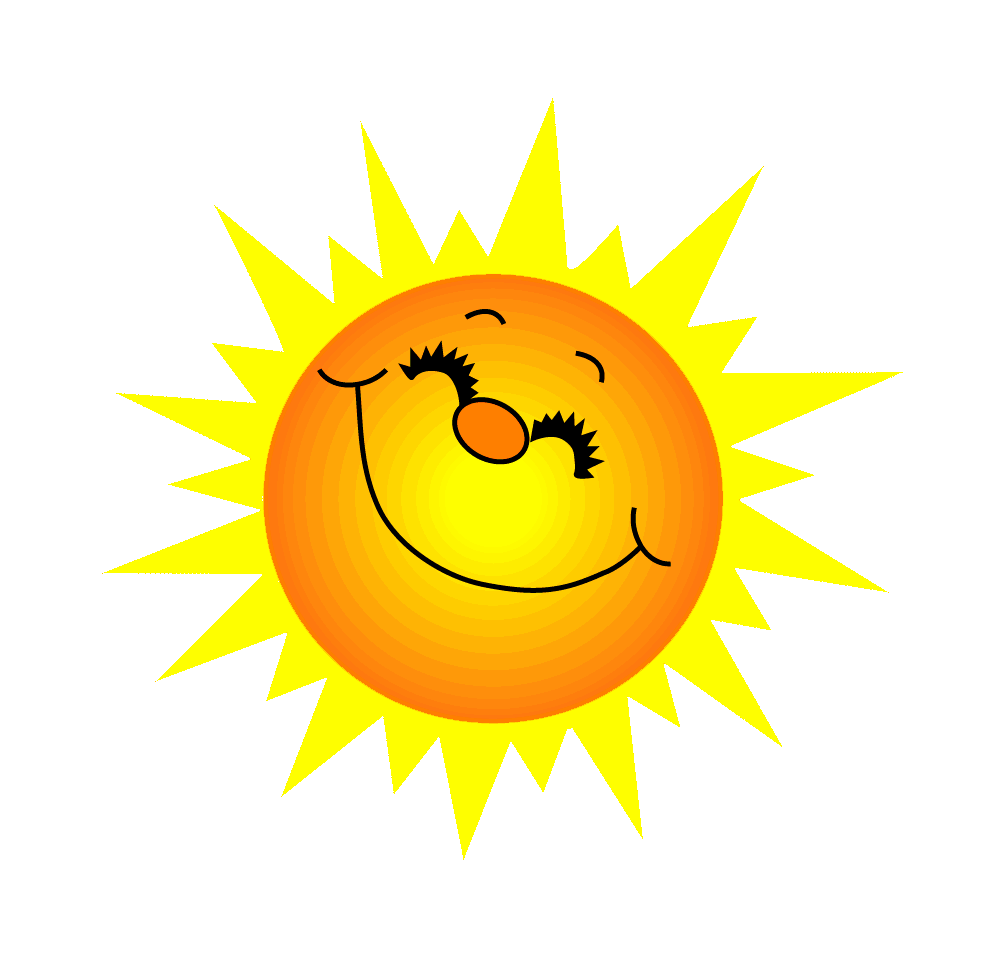 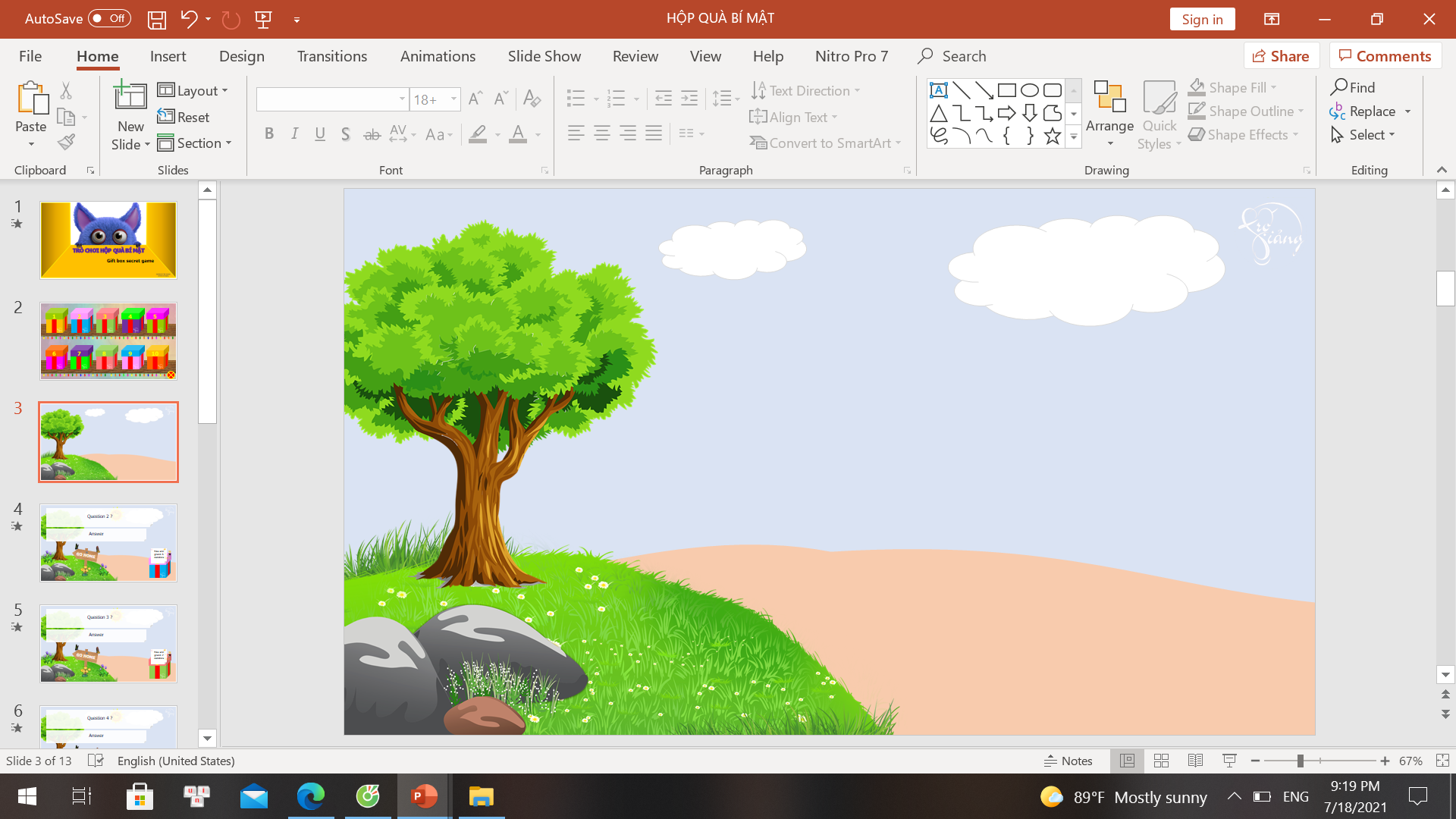 Vật chất nóng chảy trong lớp Manti gọi là?
A. Mác ma
B. Dung nham
C. Ba dan
D. Núi lửa
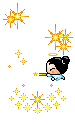 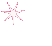 You are given 8 candies
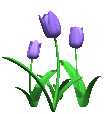 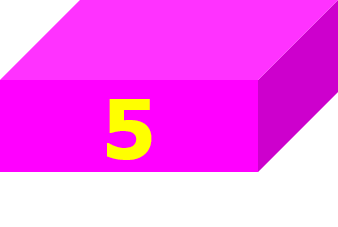 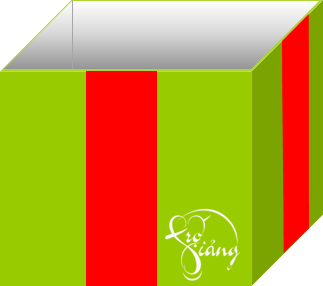 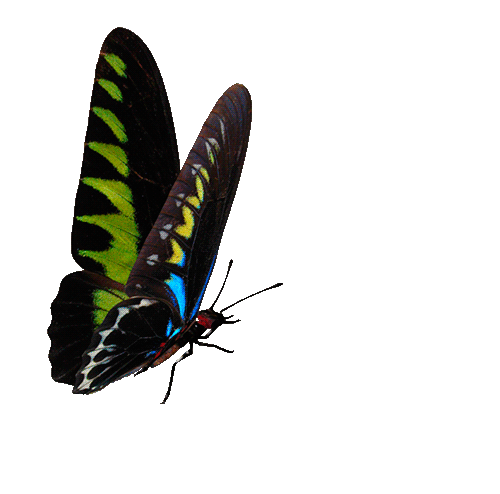 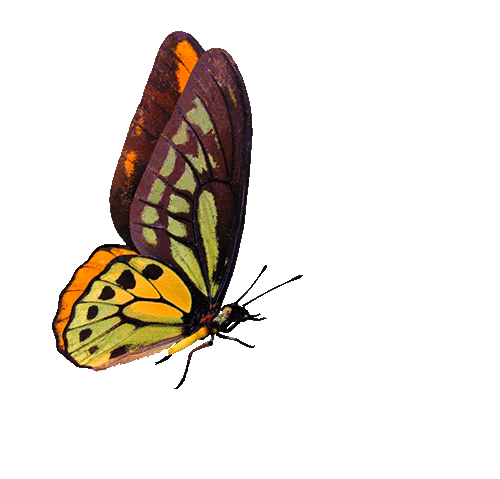 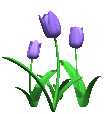 GO HOME
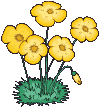 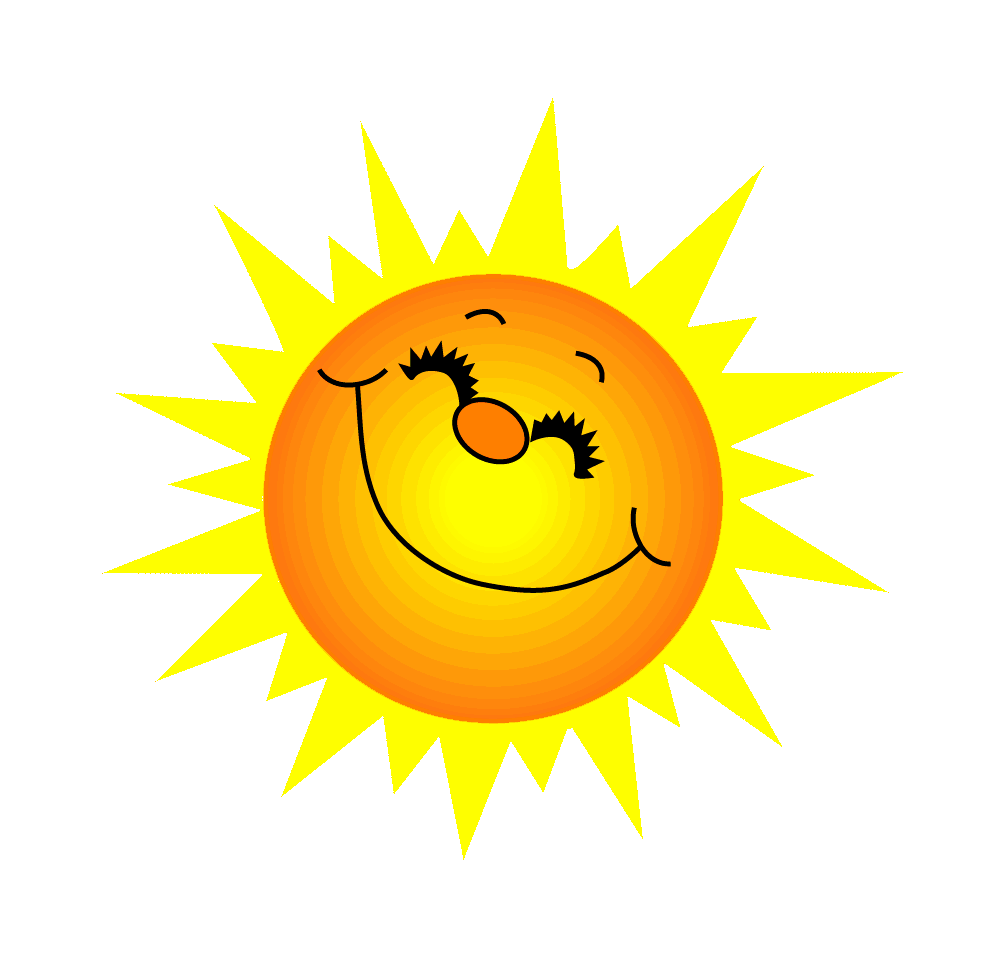 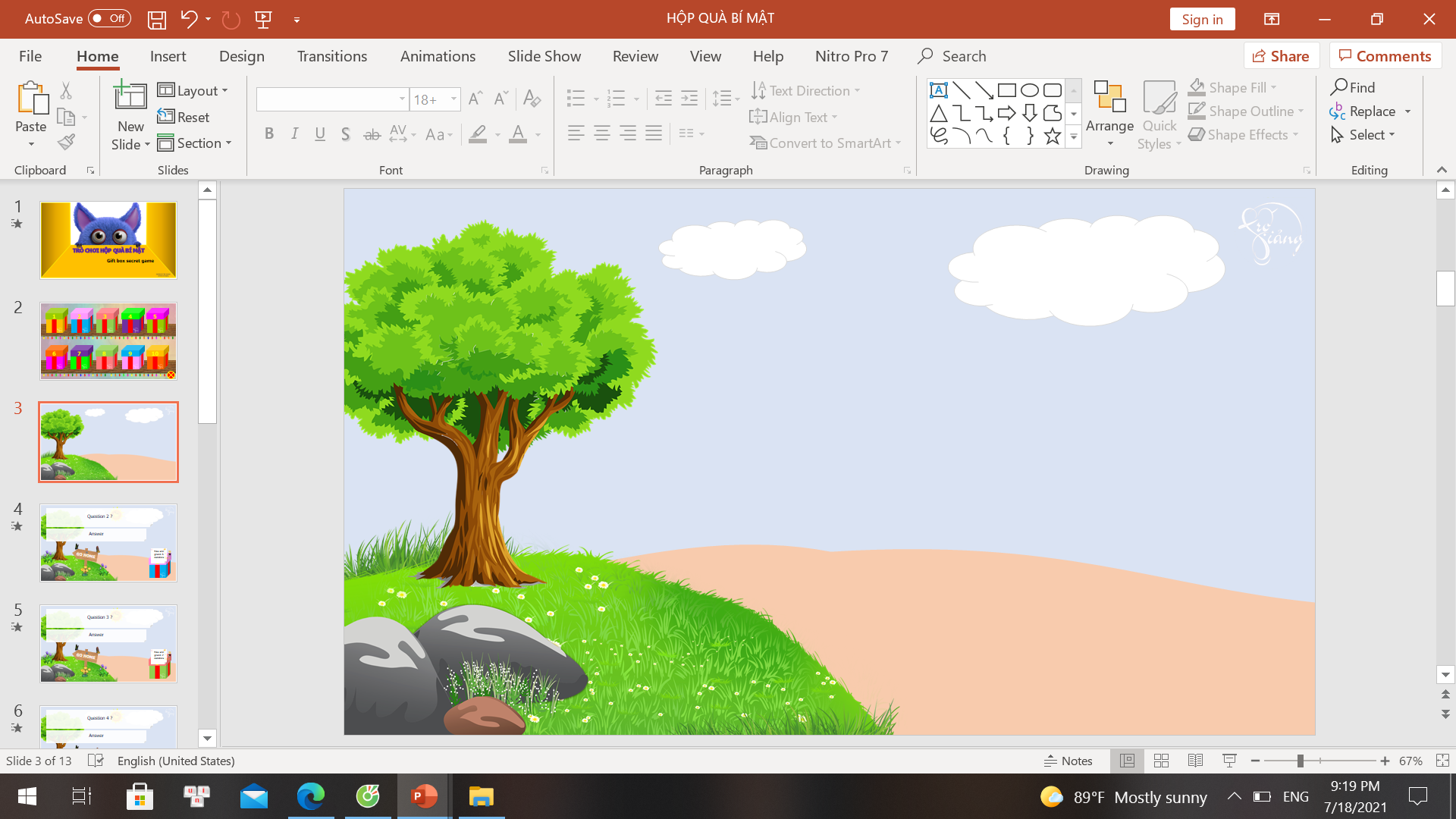 Đặc điểm lớp vỏ Trái Đất ?
Độ dày...
từ 5km-7km
rắn chắc
Trạng thái…
Càng xuống sâu nhiệt độ càng cao, nhưng tối đa chỉ 10000 C
Nhiệt độ…
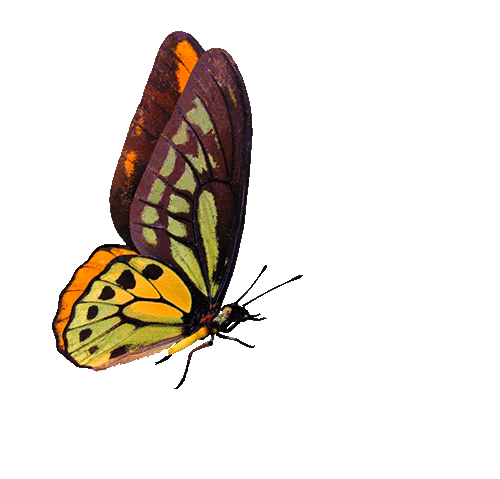 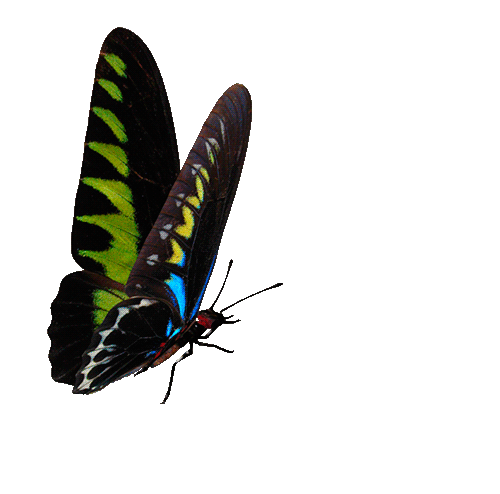 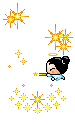 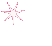 You are given 6 candies
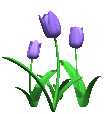 GO HOME
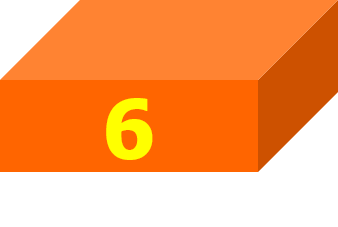 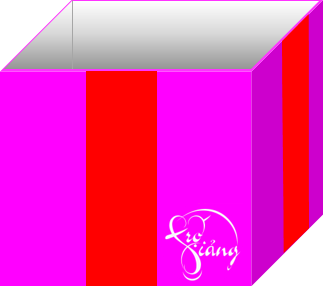 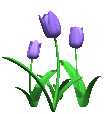 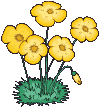 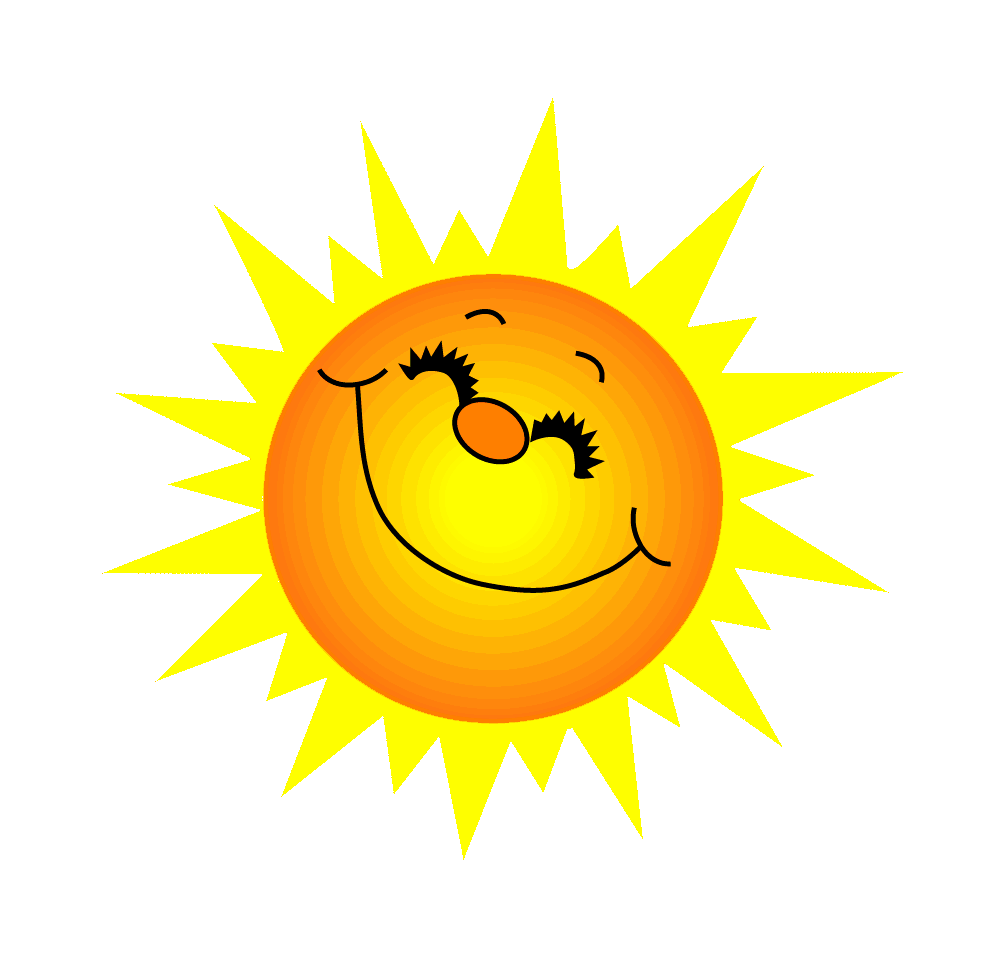 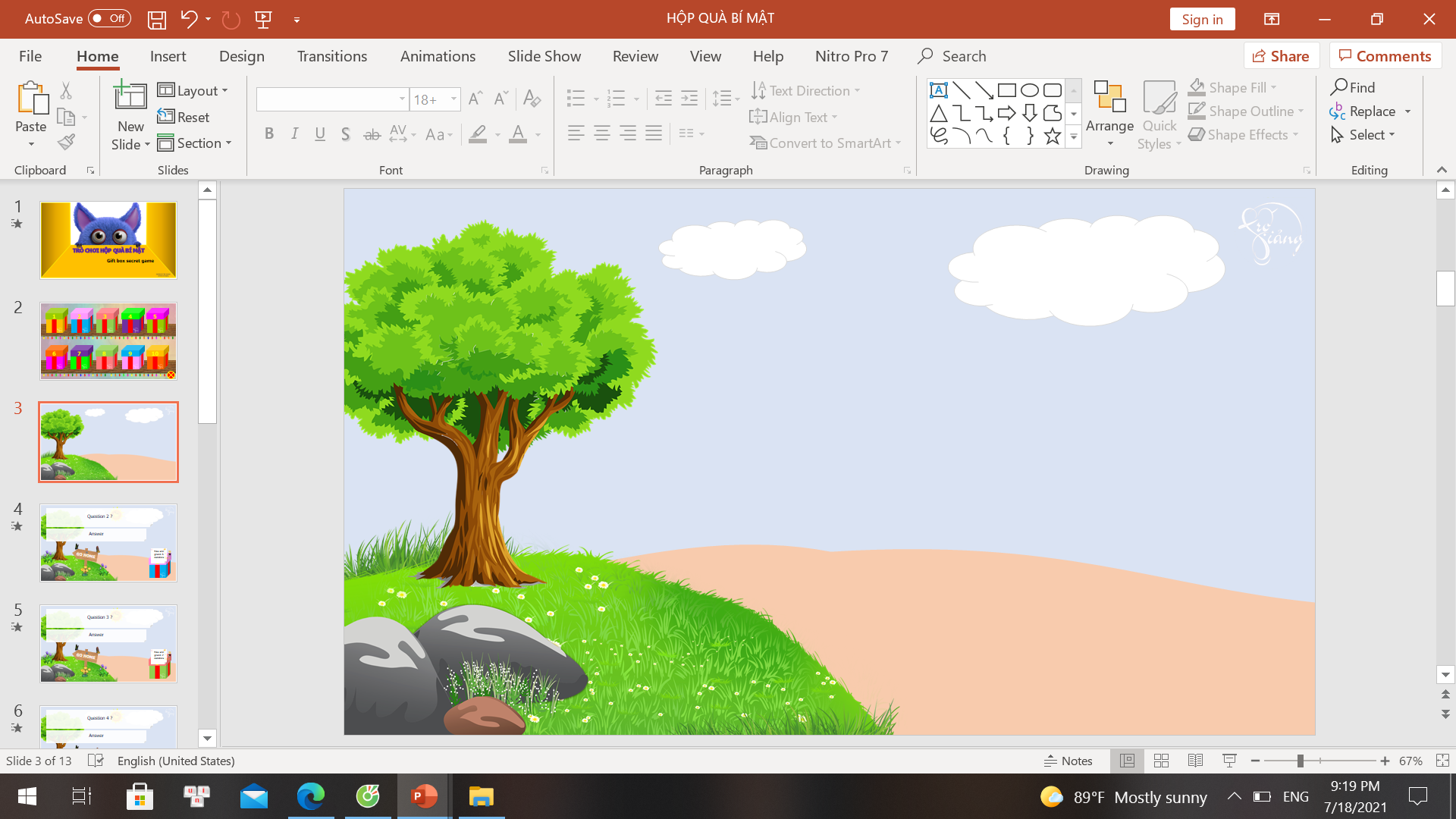 Đặc điểm lớp Manti?
Độ dày...
gần 3.000km
từ quánh dẻo đến lỏng
Trạng thái…
Nhiệt độ…
khoảng 1.5000 C  đến 4.7000 C
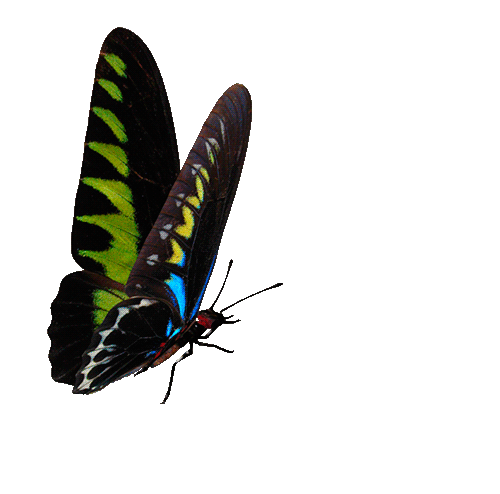 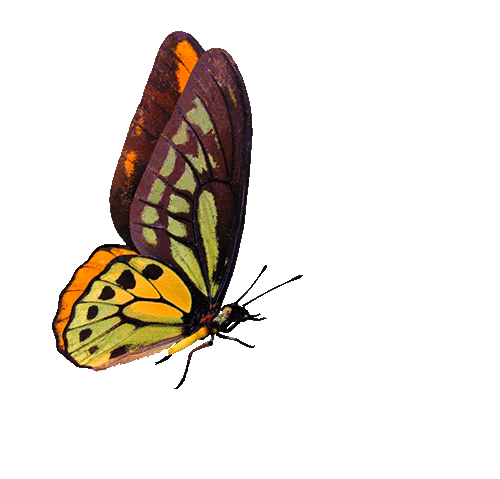 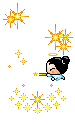 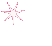 You are given 9 candies
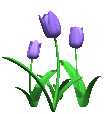 GO HOME
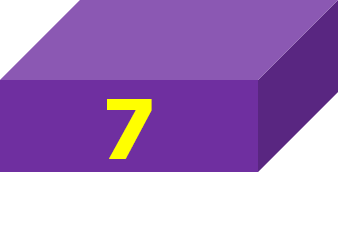 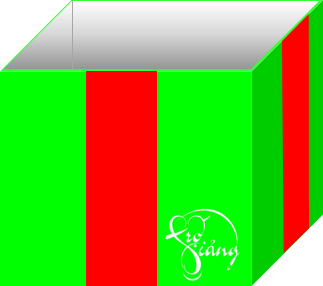 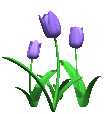 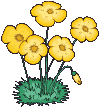 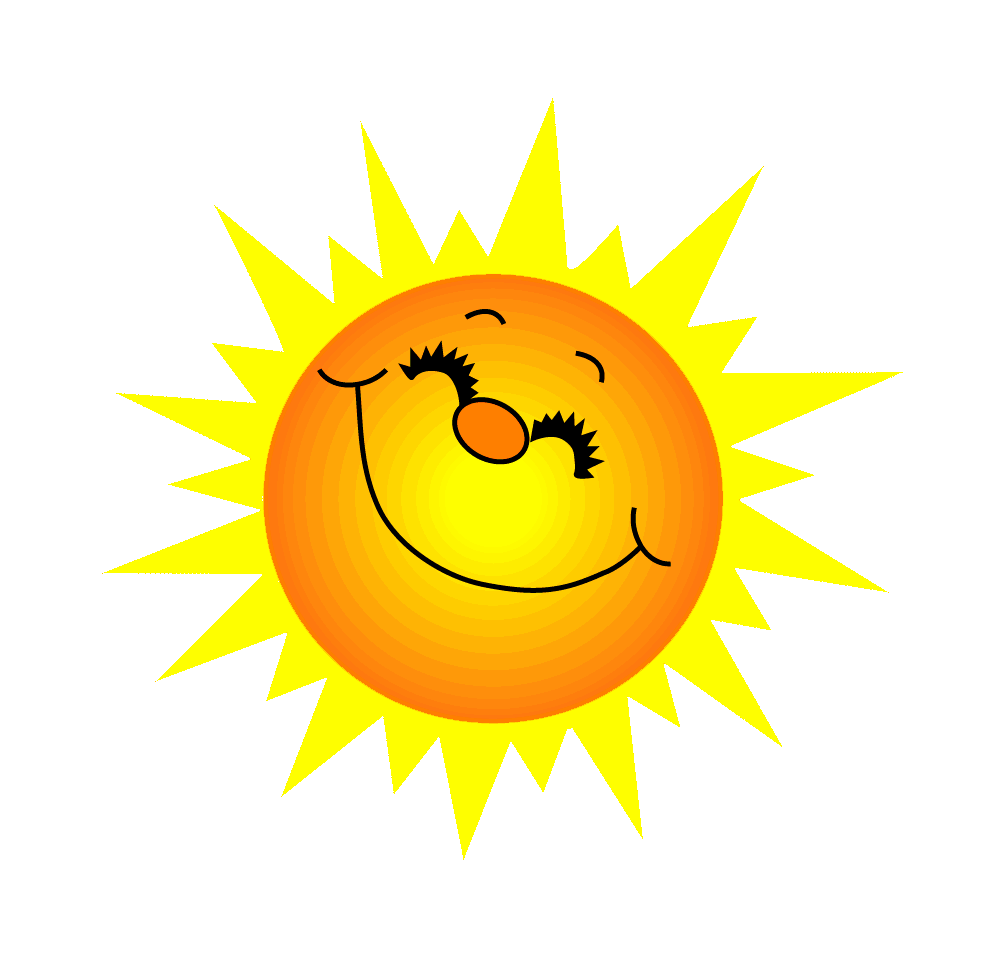 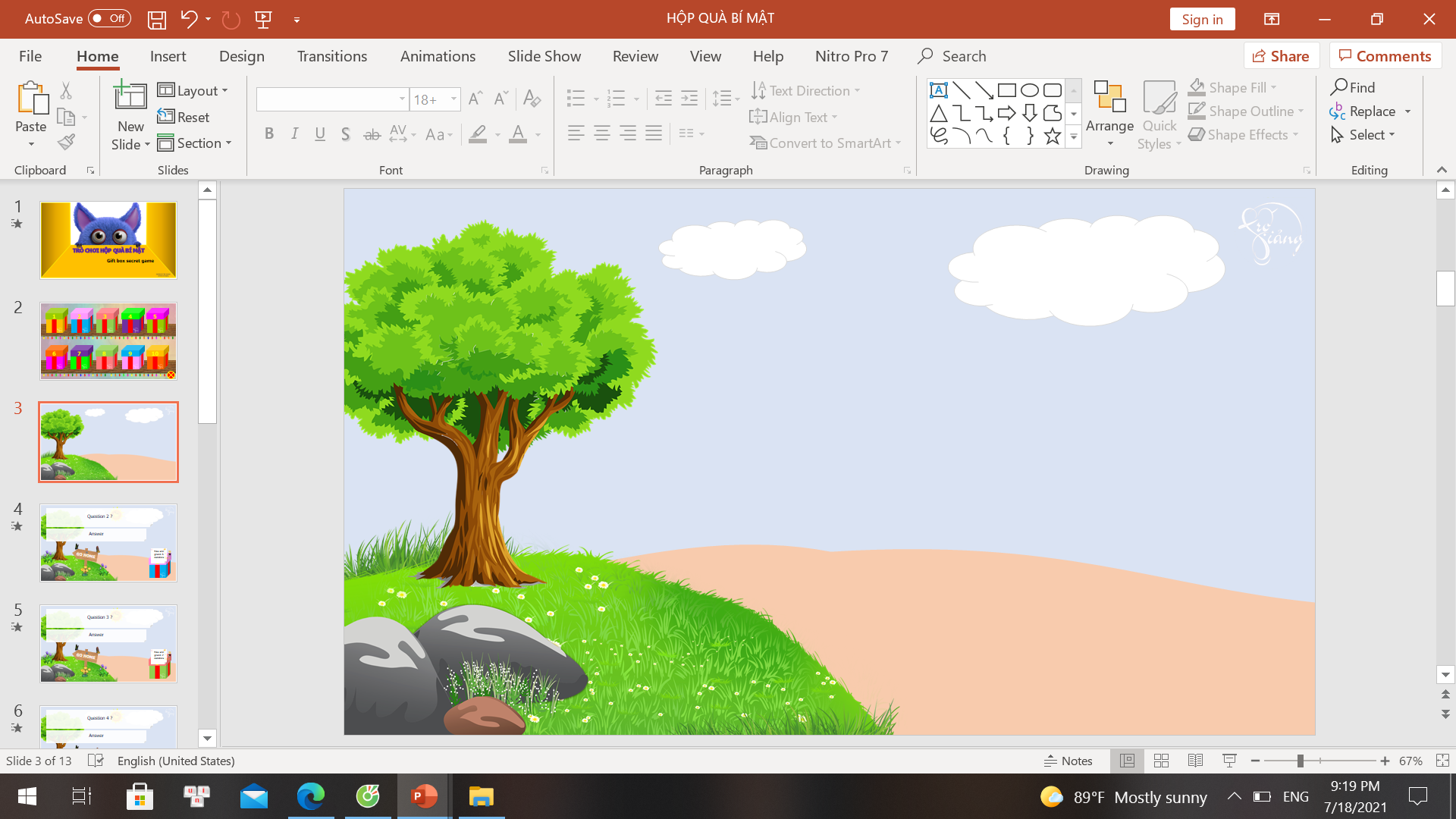 Đặc điểm nhân Trái Đất ?
Độ dày...
trên 3.000km
lỏng ở ngoài, rắn ở trong
Trạng thái…
Nhiệt độ…
cao nhất khoảng 5.0000 C
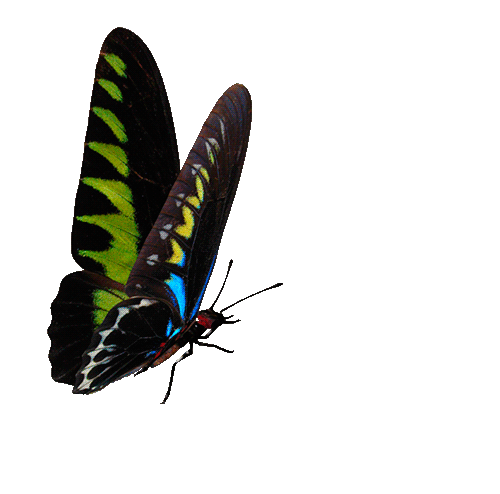 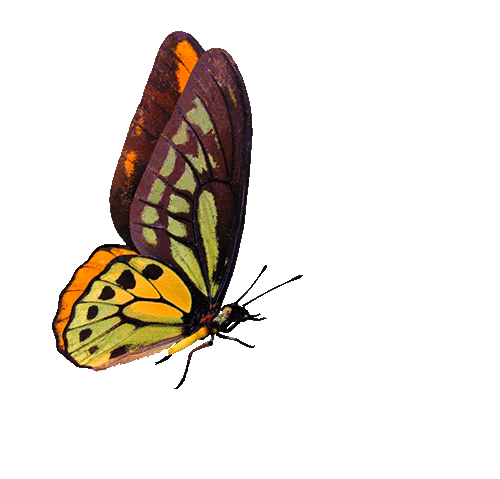 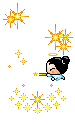 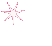 You are given 5 candies
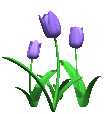 GO HOME
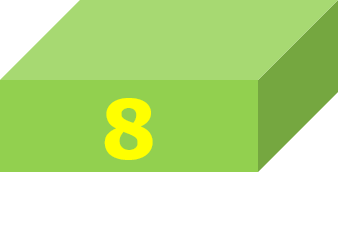 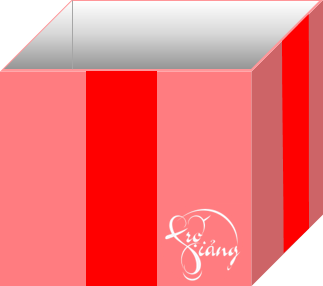 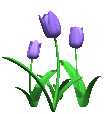 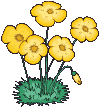 Sự di chuyển của các địa mảng sẽ tác động như thế nào đến việc hình thành địa hình bề mặt Trái Đất?
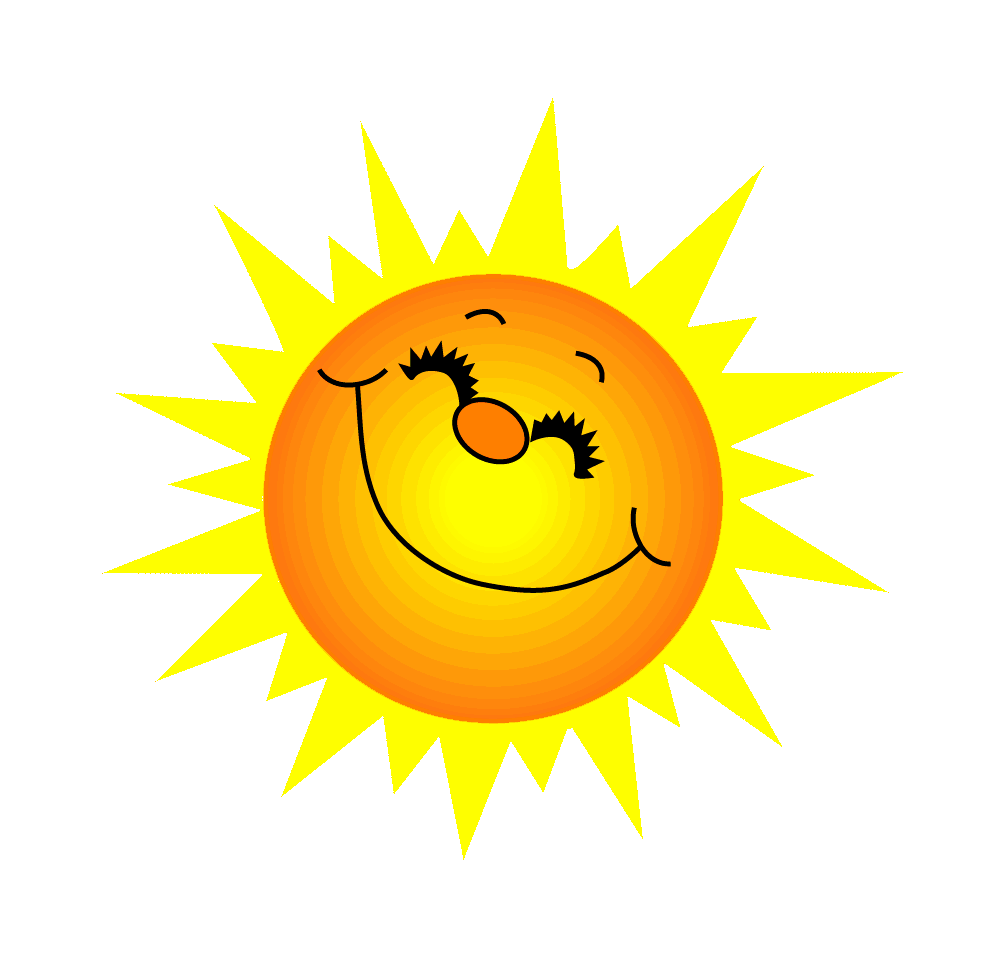 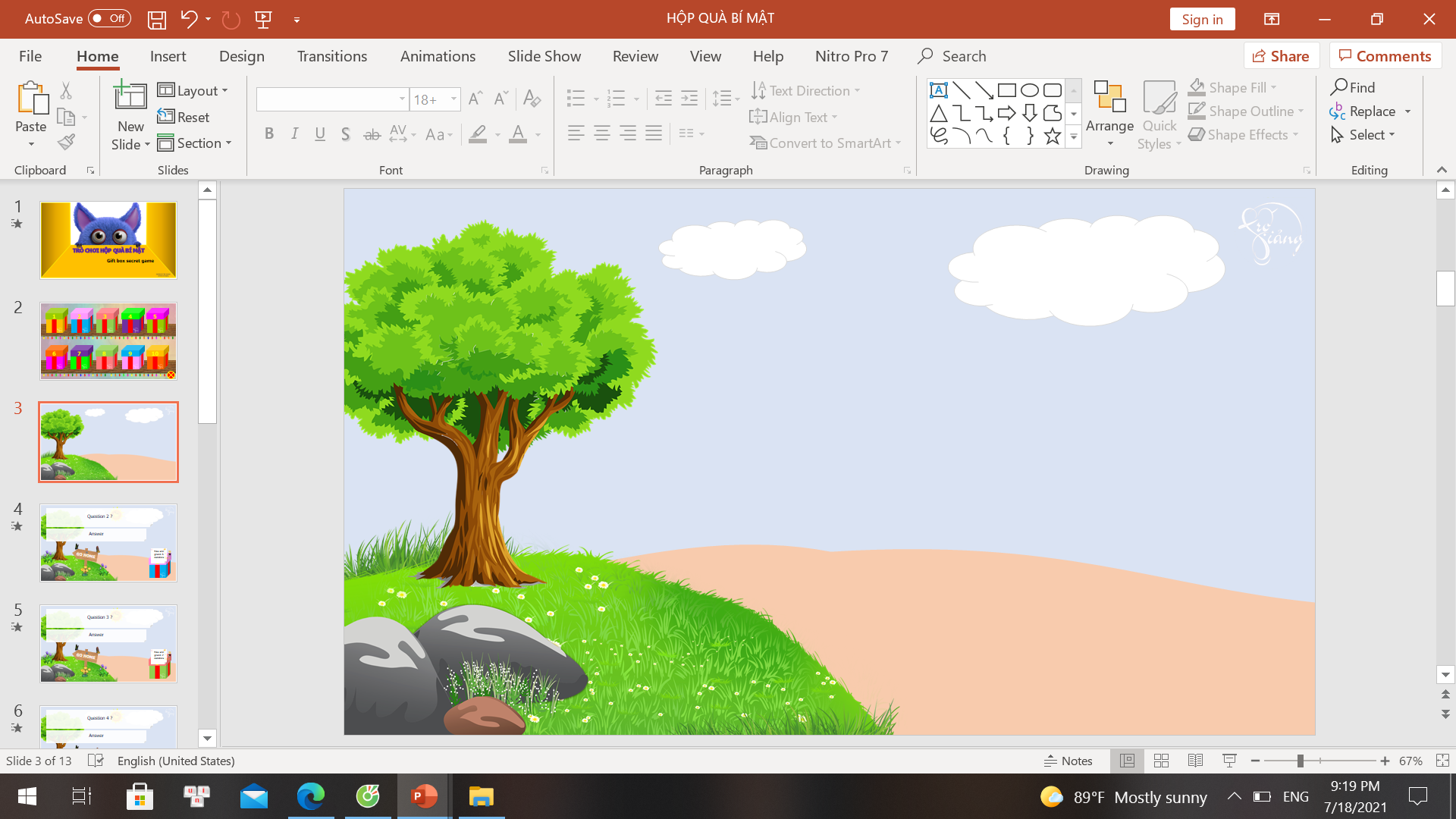 Hình thành các dãy núi, vực sâu…
Sinh ra các hiện tượng động đất núi lửa
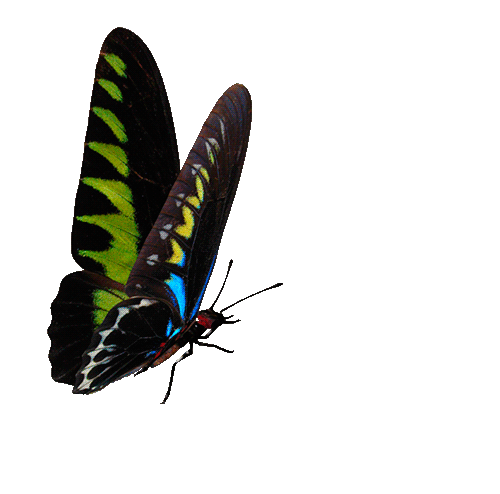 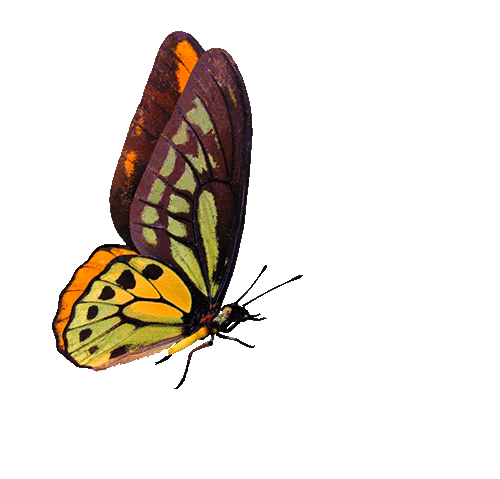 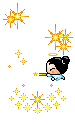 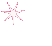 You are given 2 candies
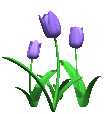 GO HOME
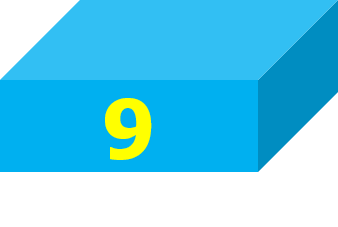 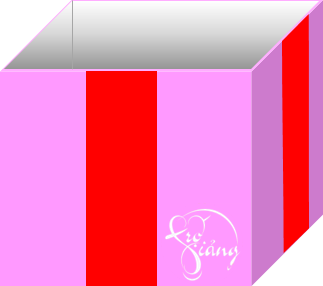 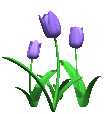 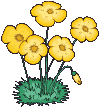 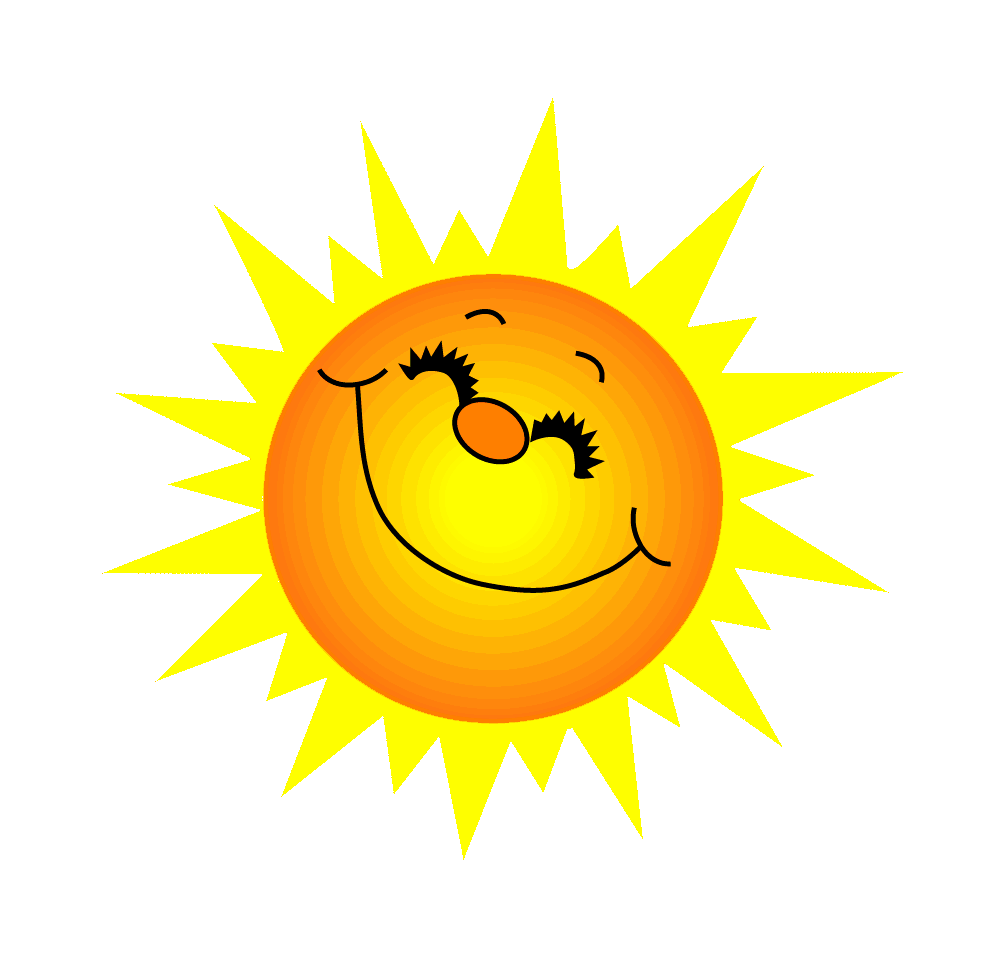 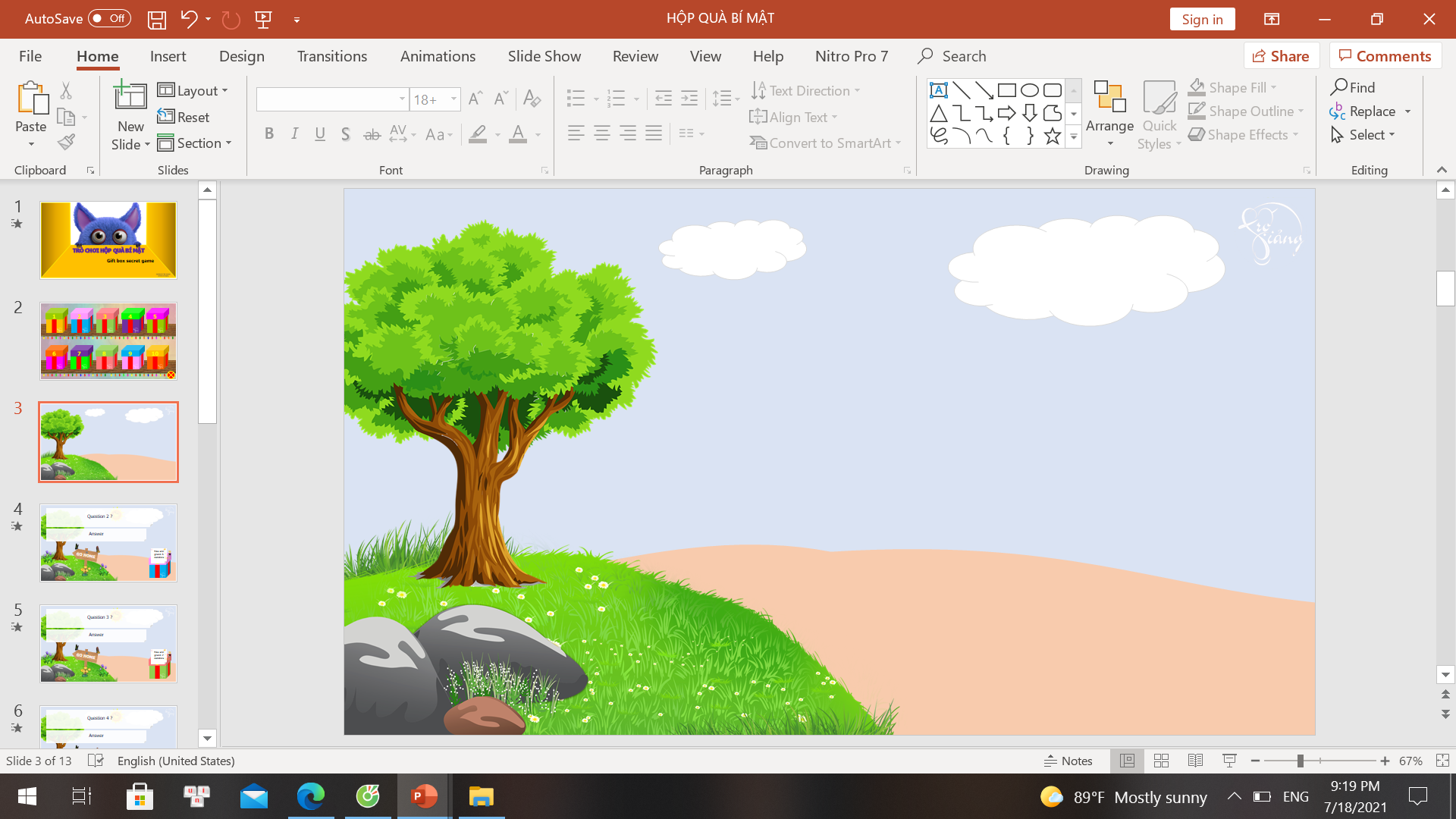 Chúc mừng bạn đã nhận được hộp quà may mắn
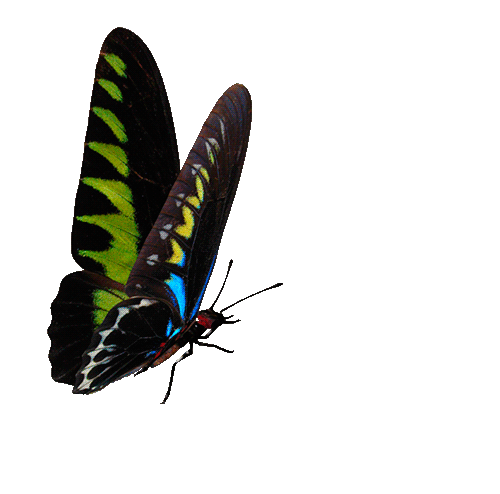 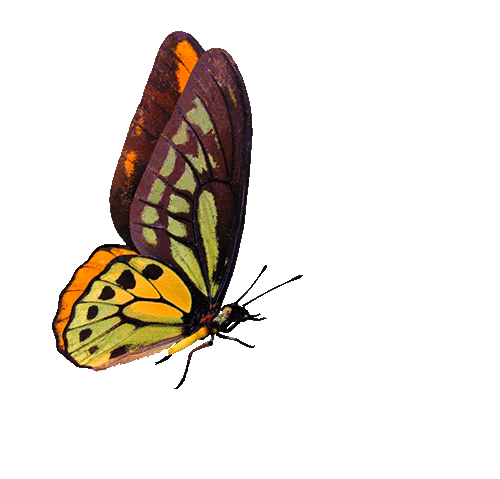 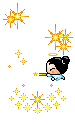 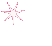 You are given 4 candies
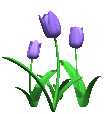 GO HOME
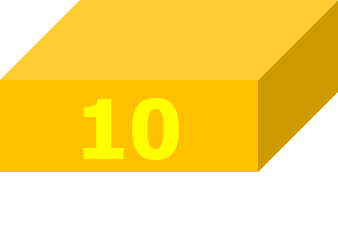 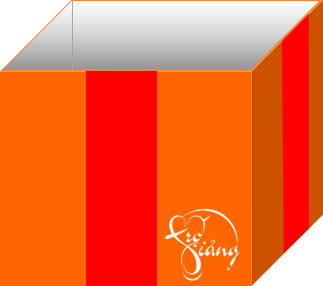 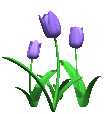 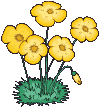 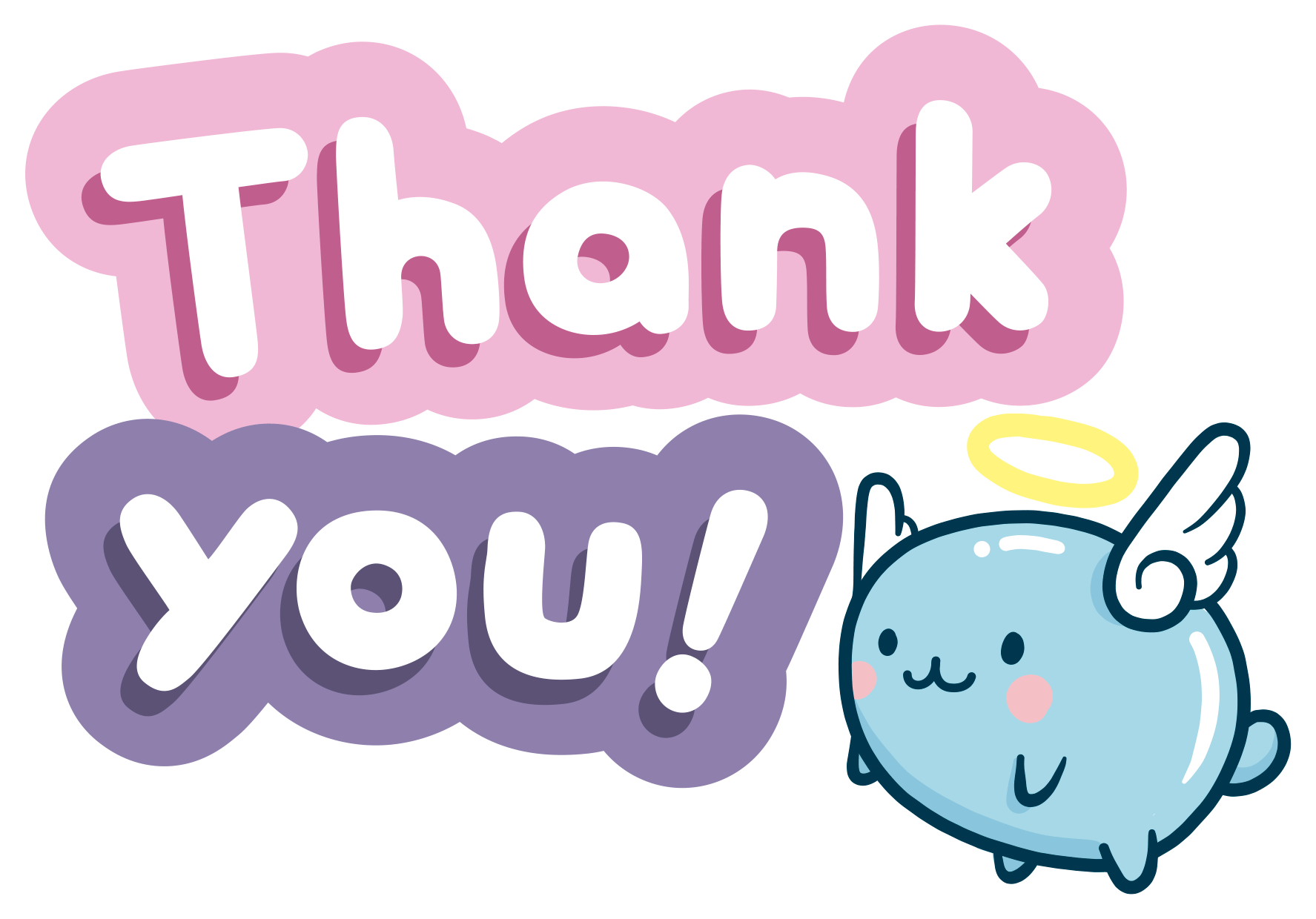 1
Xem lại bài đã học
Dặn dò
2
Hoàn thành bài tập SGK(BT 1,2)
Chuẩn bị bài 11: Quá trình nội sinh và quá trình ngoại sinh. Hiện tượng tạo núi.
3
[Speaker Notes: Hoàn thành bài nào GV linh động viết vào nhé]